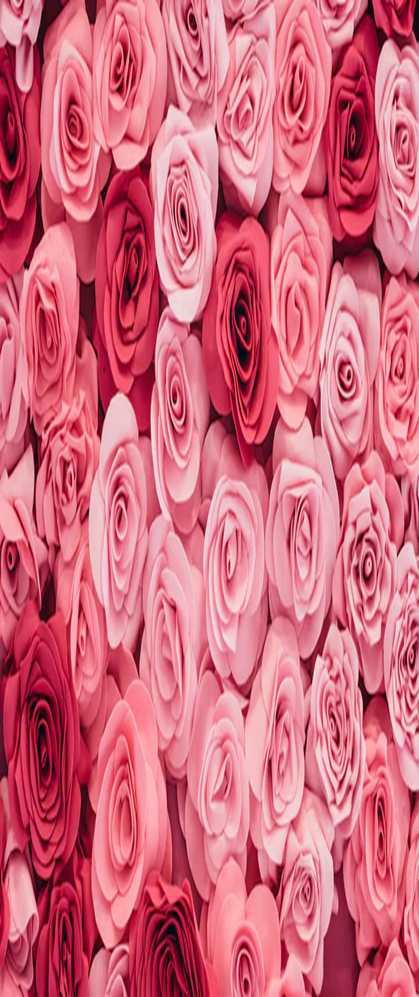 2025Rose ParadePasadena, California
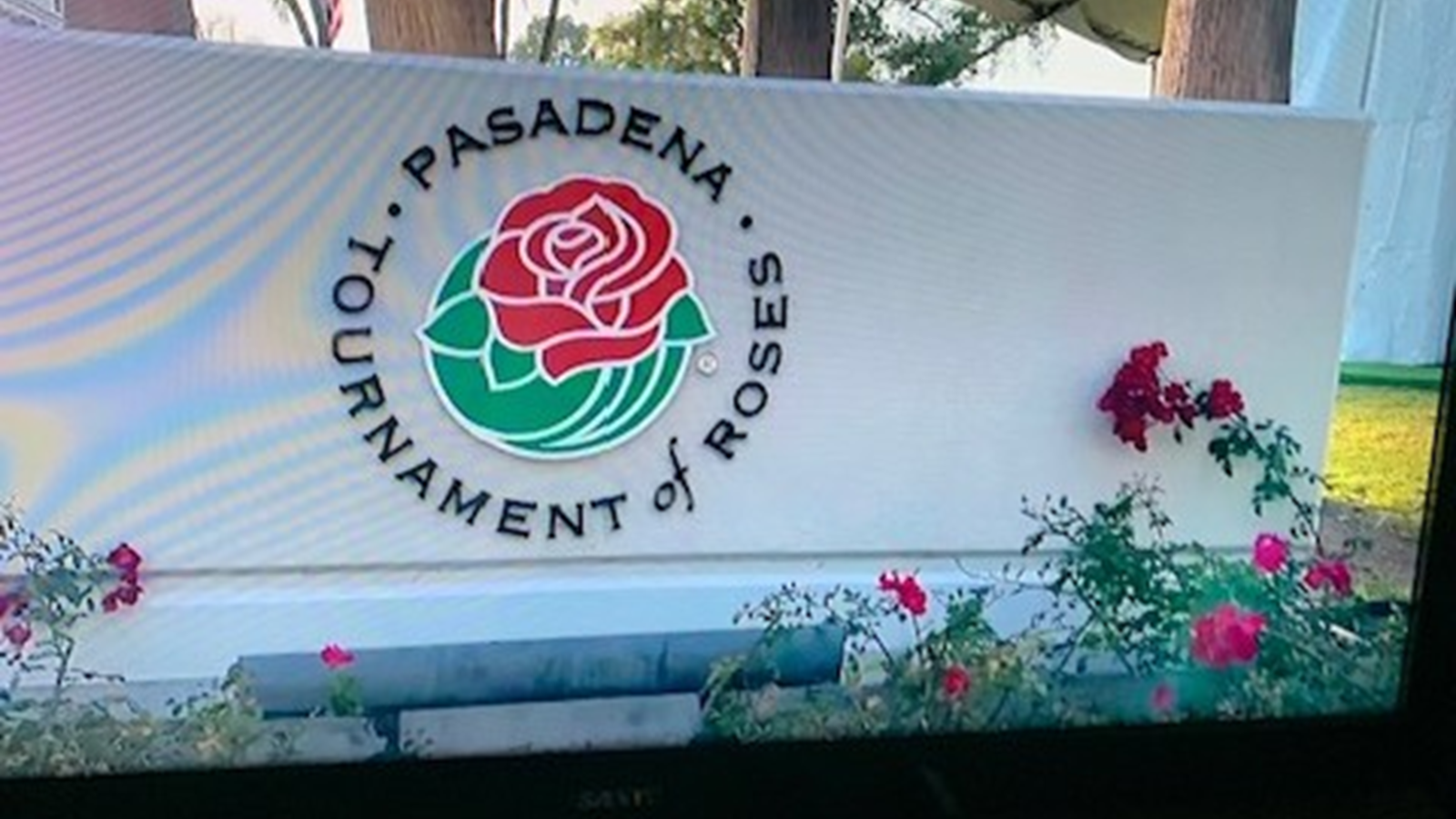 The 136th Tournament of Roses Parade is held in Pasadena, CA near downtown Los Angeles. It is held before the Rose Bowl Football game played each January 1st.
s
This year’s 5.5-mile parade had 39 rose-covered floats, 16 equestrian teams, 24 marching bands, and the Grand Marshal was Billie Jean King, a former world No. 1tennis player, who put an emphasis on equal pay for woman into the national spotlight.
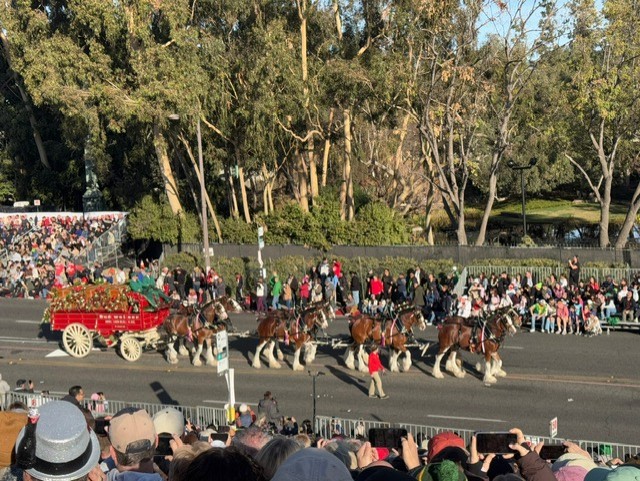 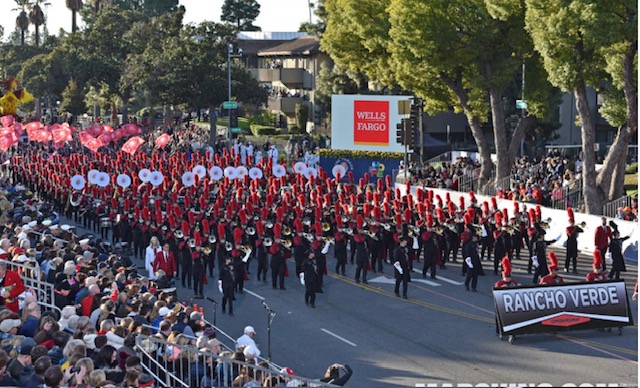 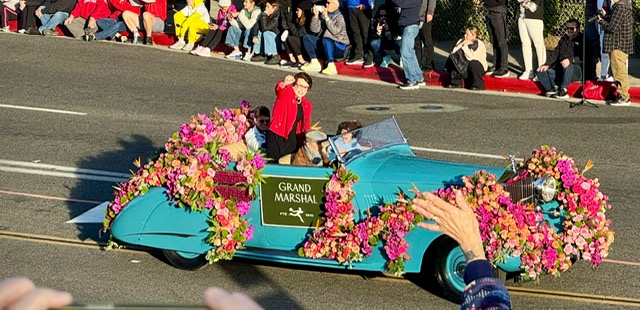 This year's theme was
 
“Best Day Ever”
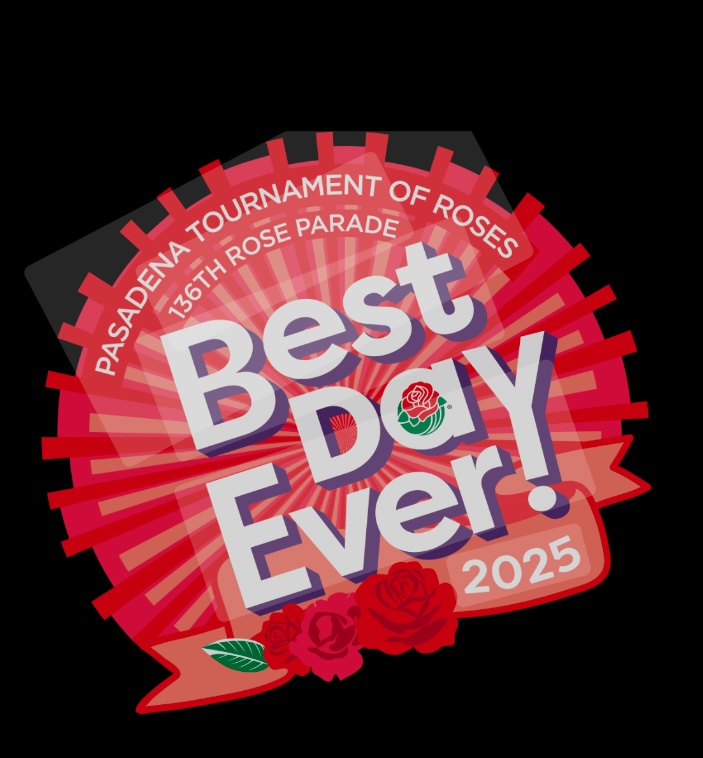 The process of choosing a float design is a worldwide design contest, starting the first of the year.  After many meetings, a sketch is created, design is approved in March, a chassis is built.
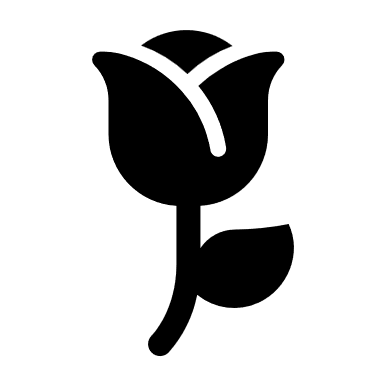 36 days left until Parade Day, when foam is used to encase and shape the chassis, followed by painting everything in the appropriate colors.
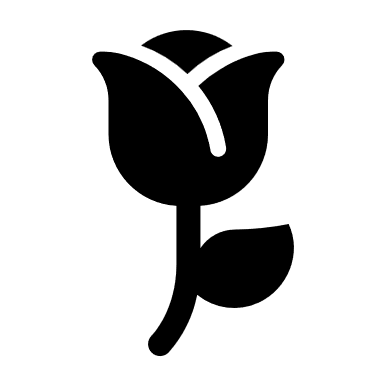 18 Days until parade day – Test Drive and Fire Drill
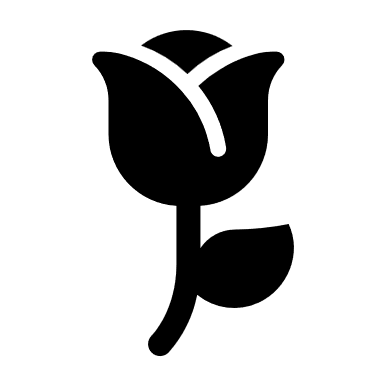 6 Days, attach dry material
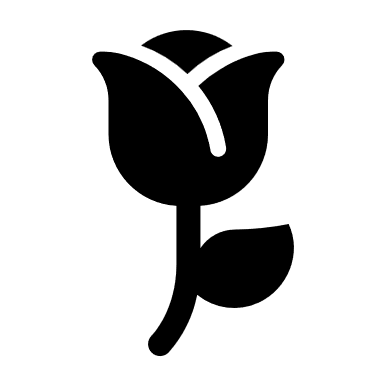 48 to 72 hours attach fresh flowers
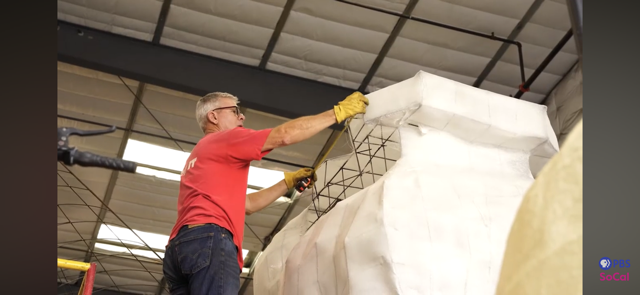 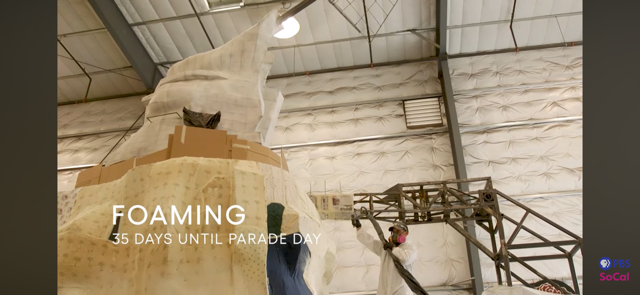 Dry materials are prepared either by:
 
Air Drying, laying a single layer out of direct sunlight, turning the petals

Microwave

Dehydrator

Oven
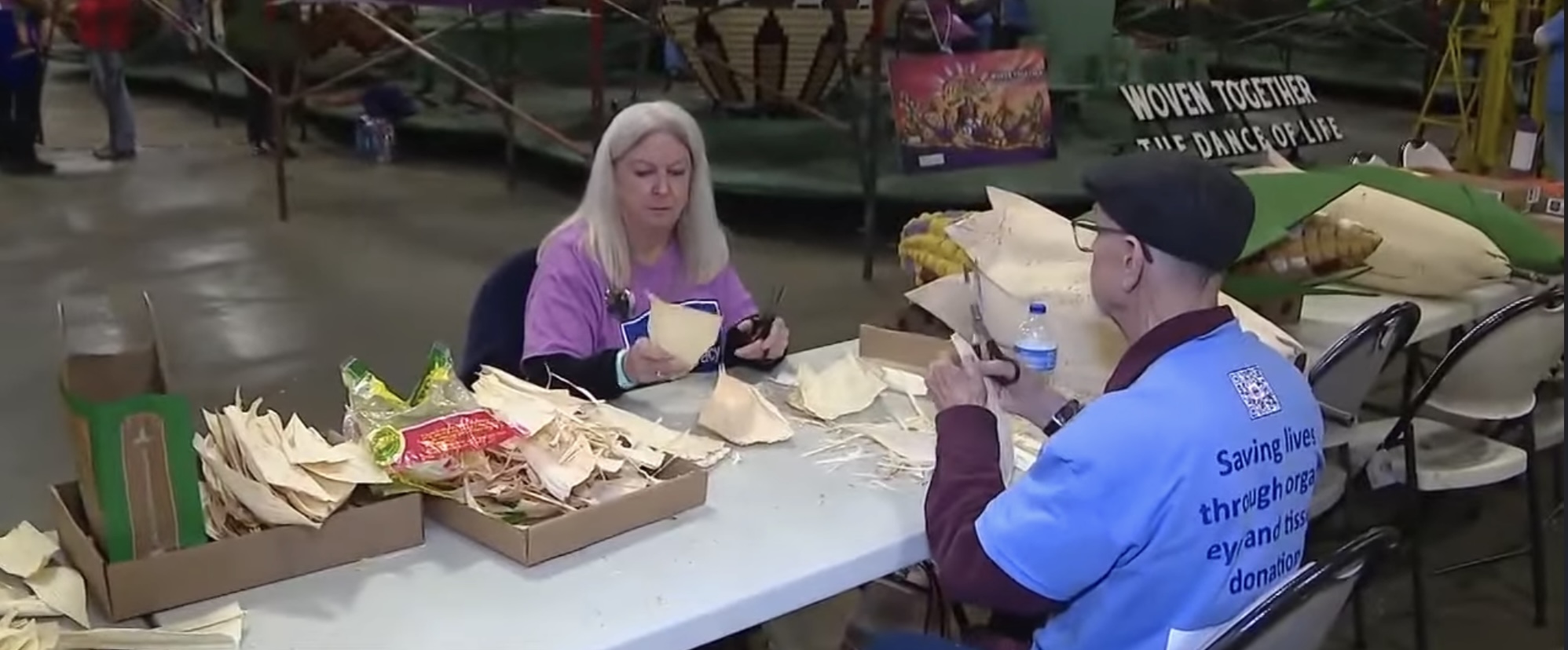 Dry materials being prepared  for floats
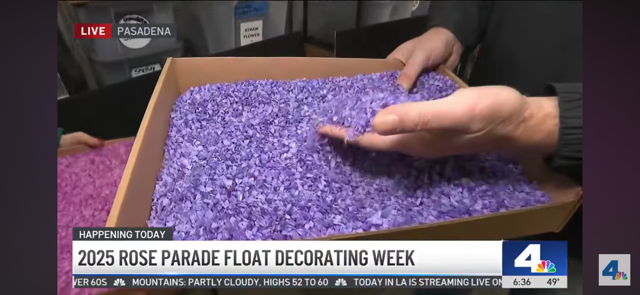 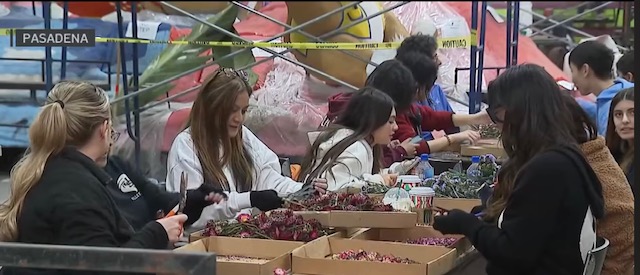 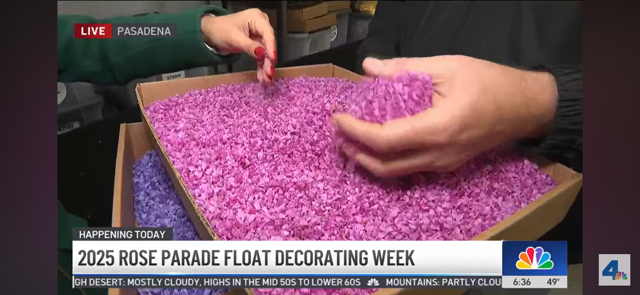 Fresh flowers, fruits and vegetables 
being prepared
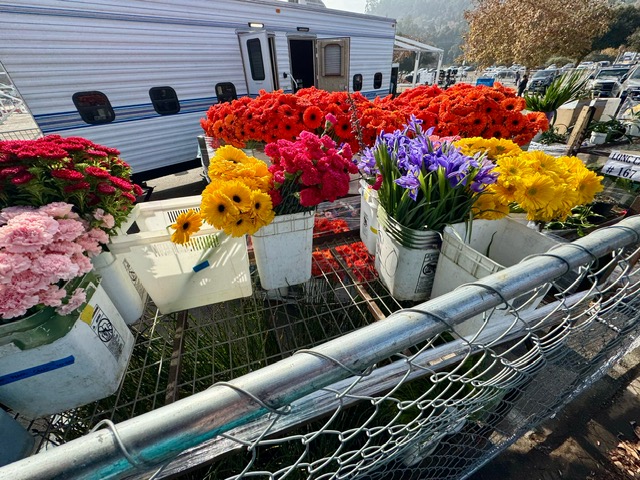 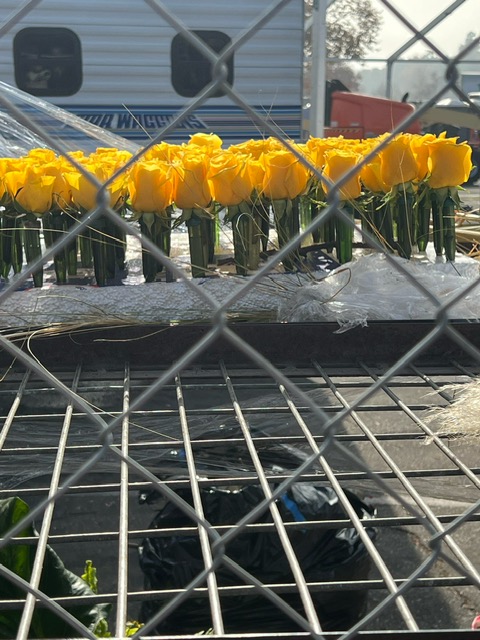 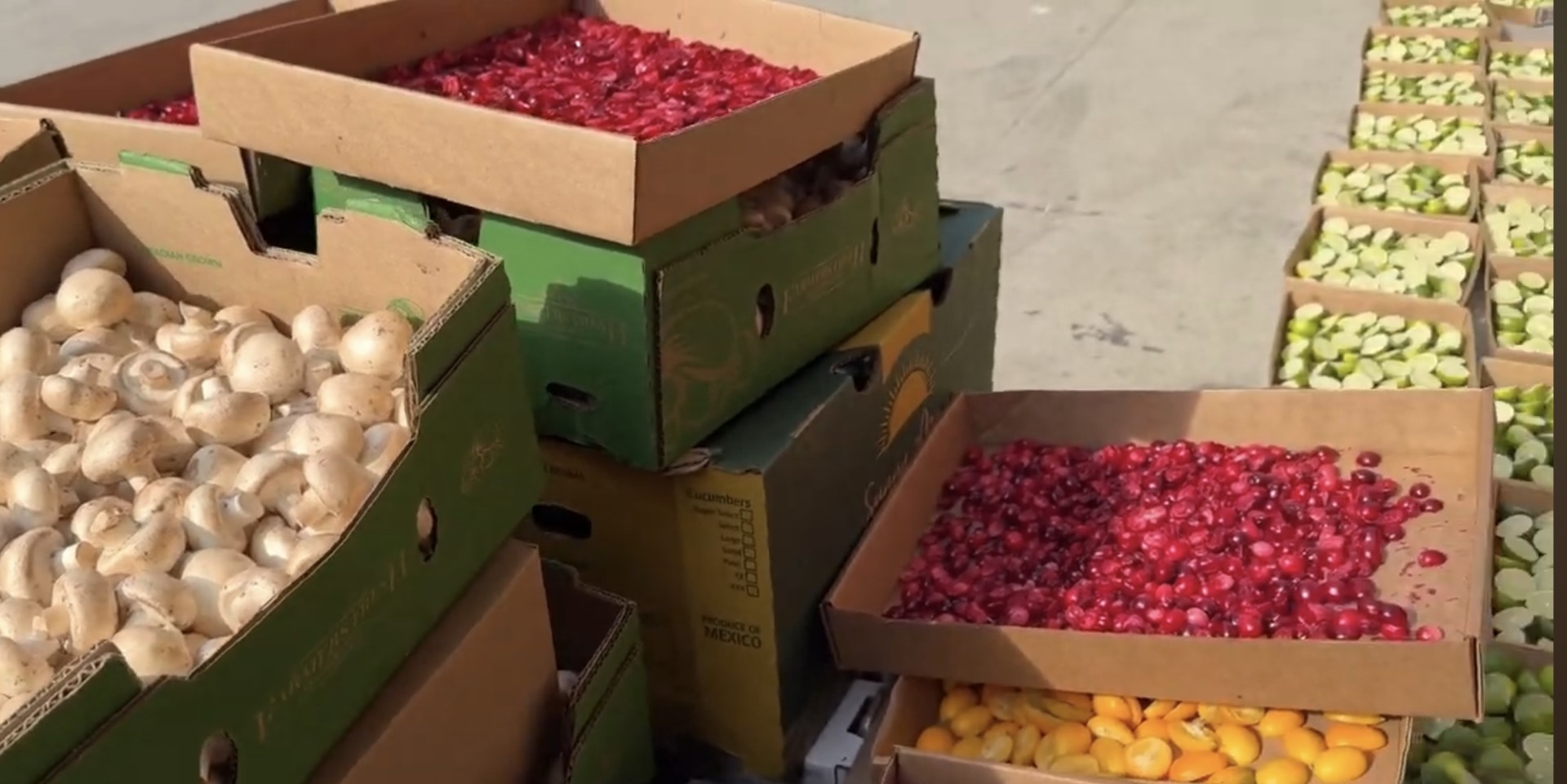 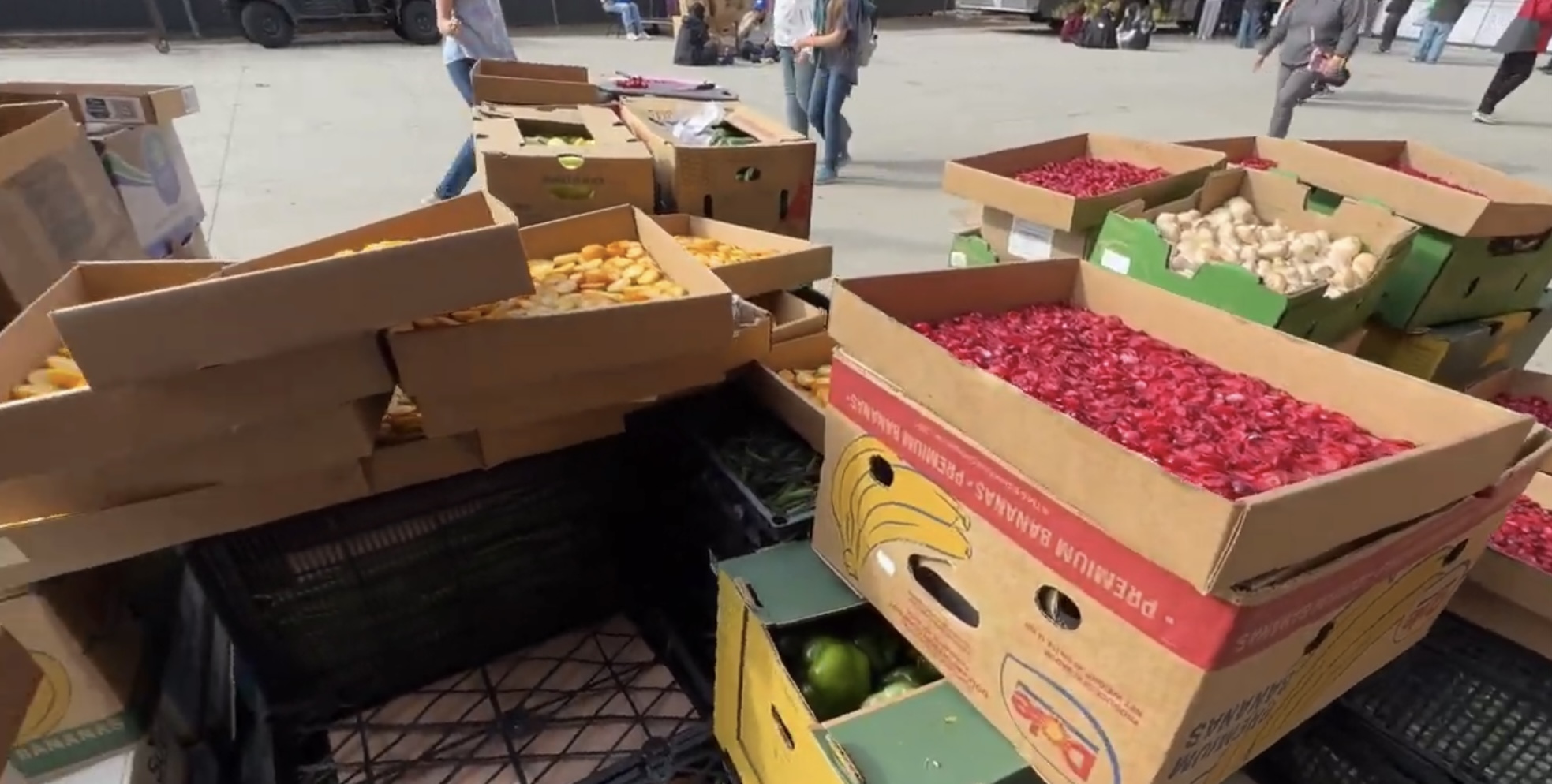 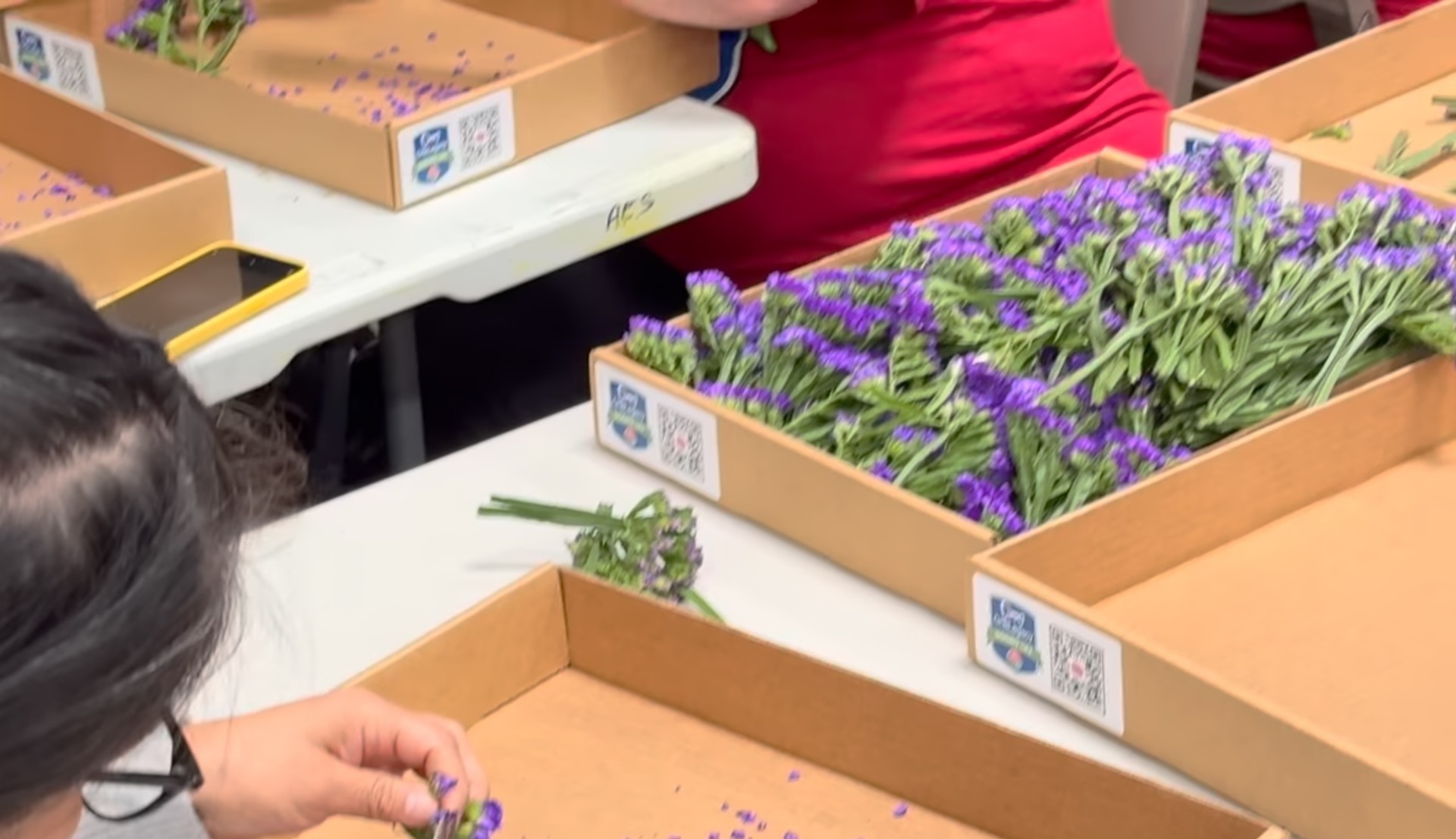 Sliced limes
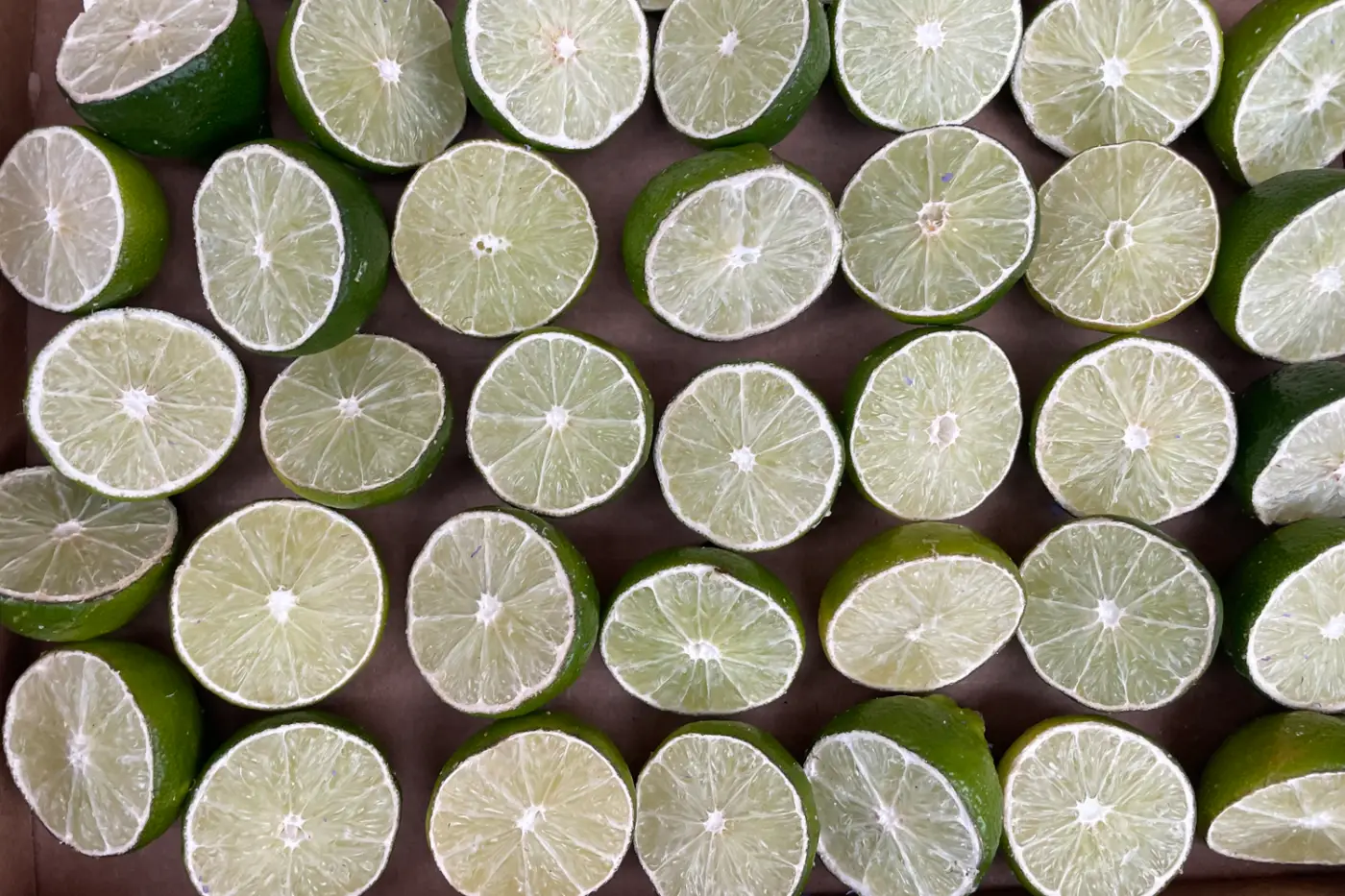 The fresh flowers are keep fresh through refrigeration, between 33-37 degrees, to slow down their natural aging process. 

They place the fresh flowers in water tubes and floral foam.  

Spritzing bottles with water and flower-friendly preservatives are used to guarantee freshness.
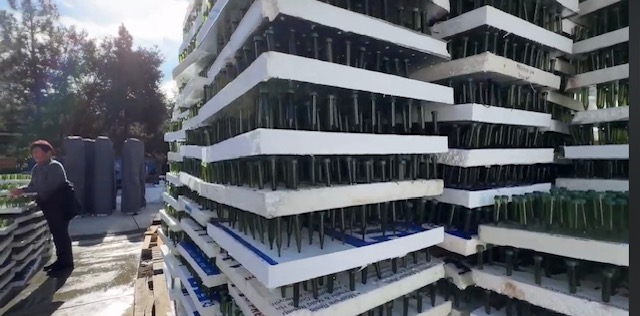 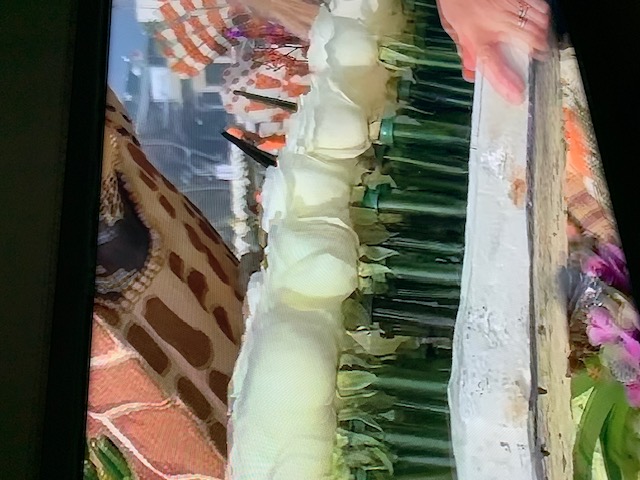 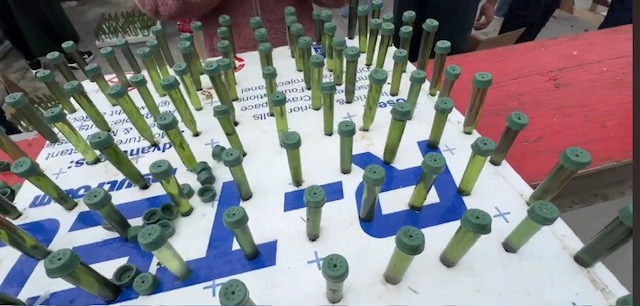 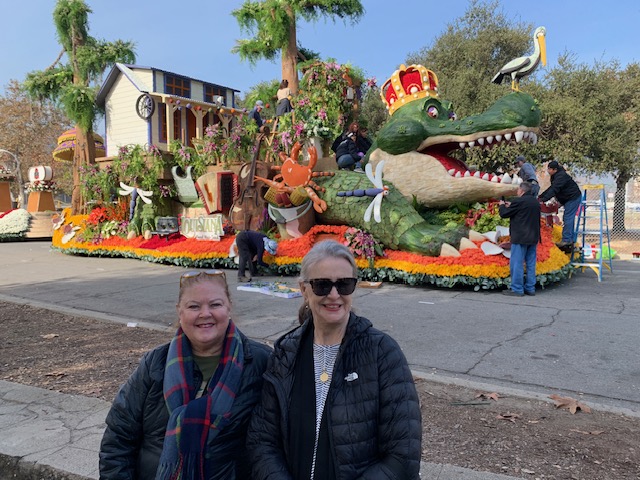 BJ and Janet in front of the Louisiana float. "Celebration Gator" 

This is as close as we could get.
Visited Rosemont Pavilion, one of the design warehouses the day before the parade. We passed several floats from this warehouse ready to drive toward the parade lineup.  Final touches were added.
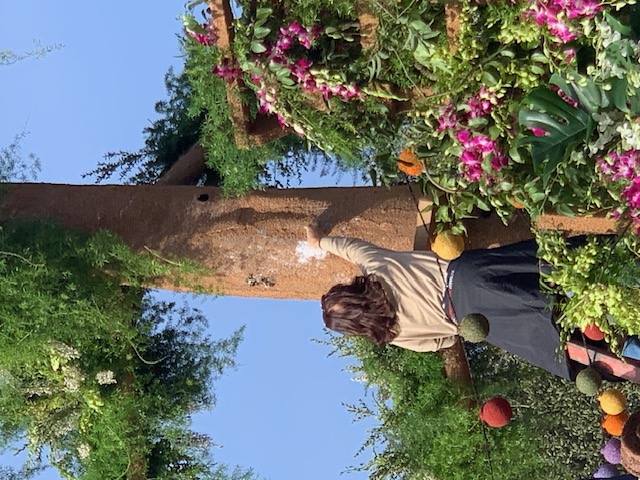 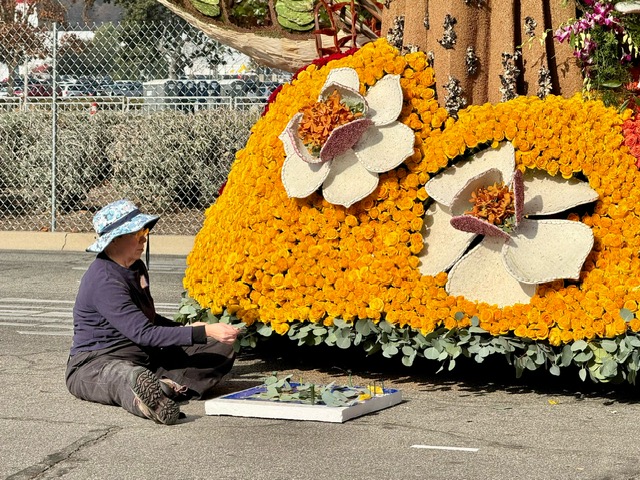 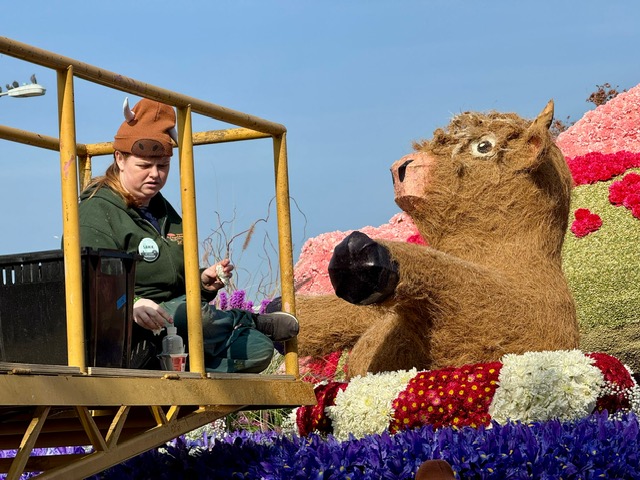 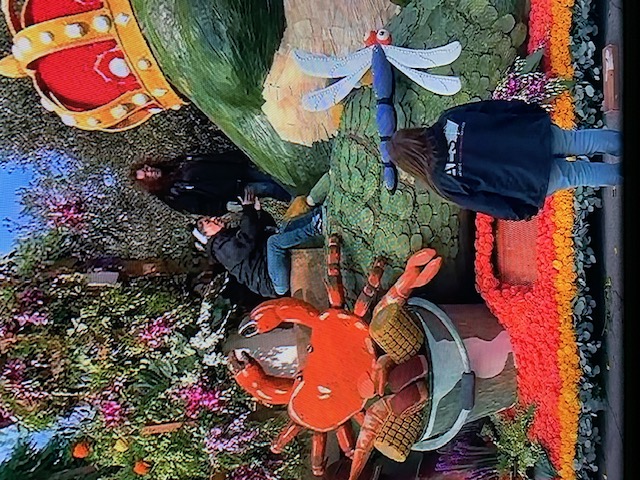 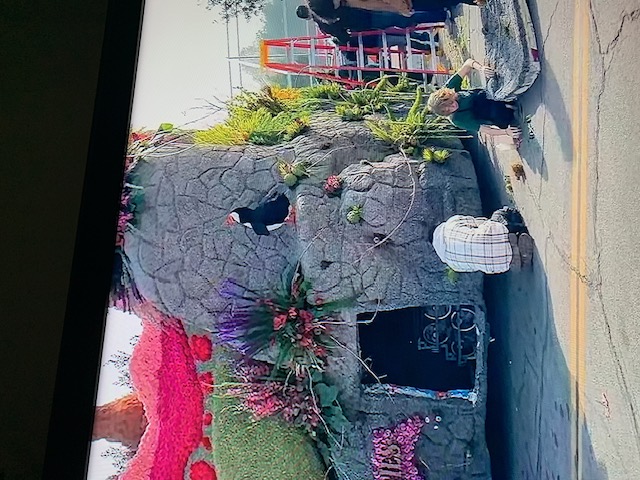 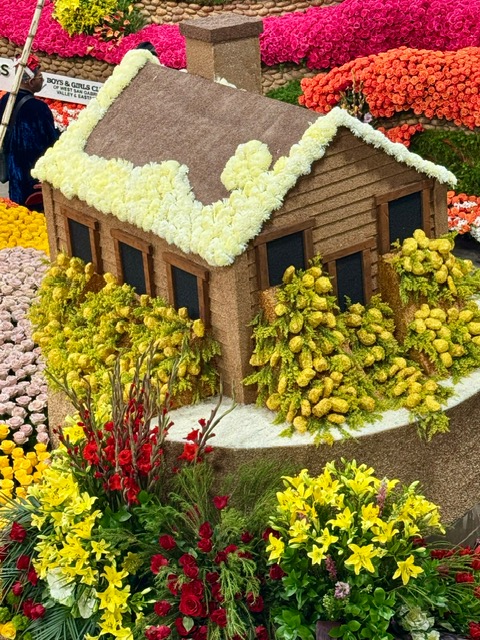 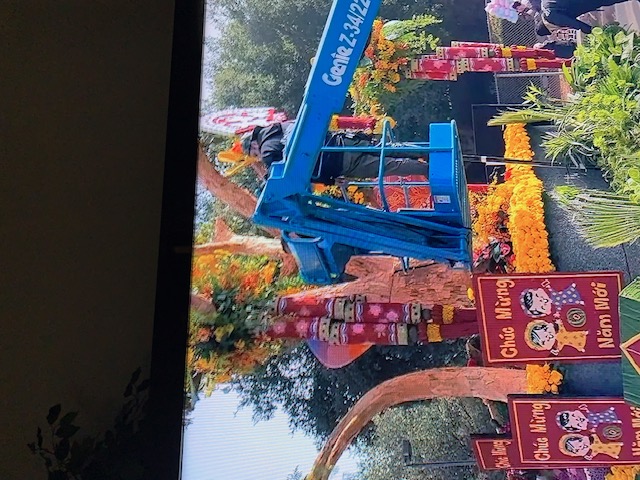 Inside the float
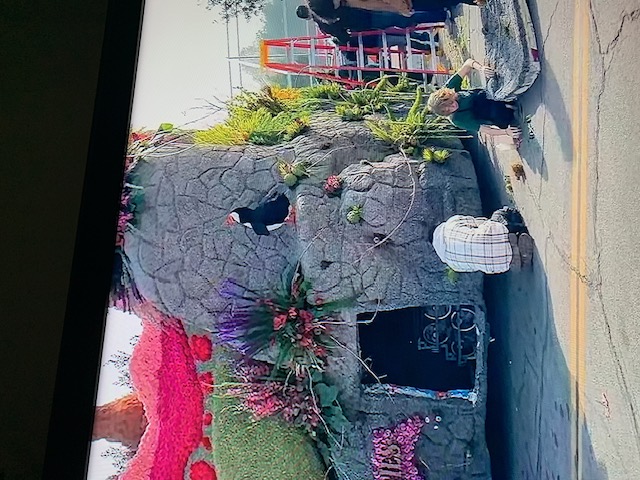 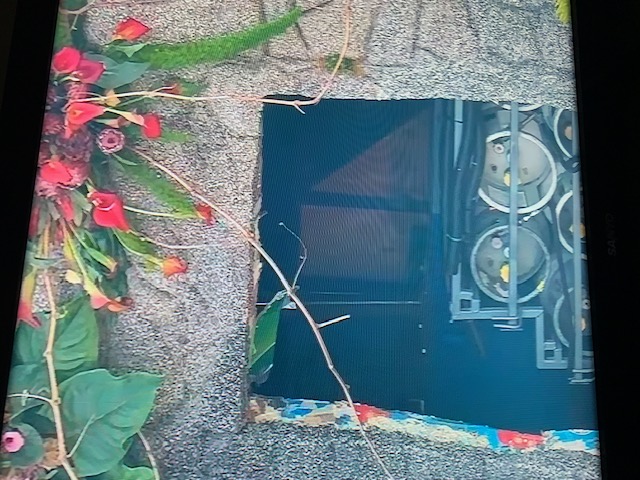 Yes, they have a bathroom on each float …It may only be a bucket.
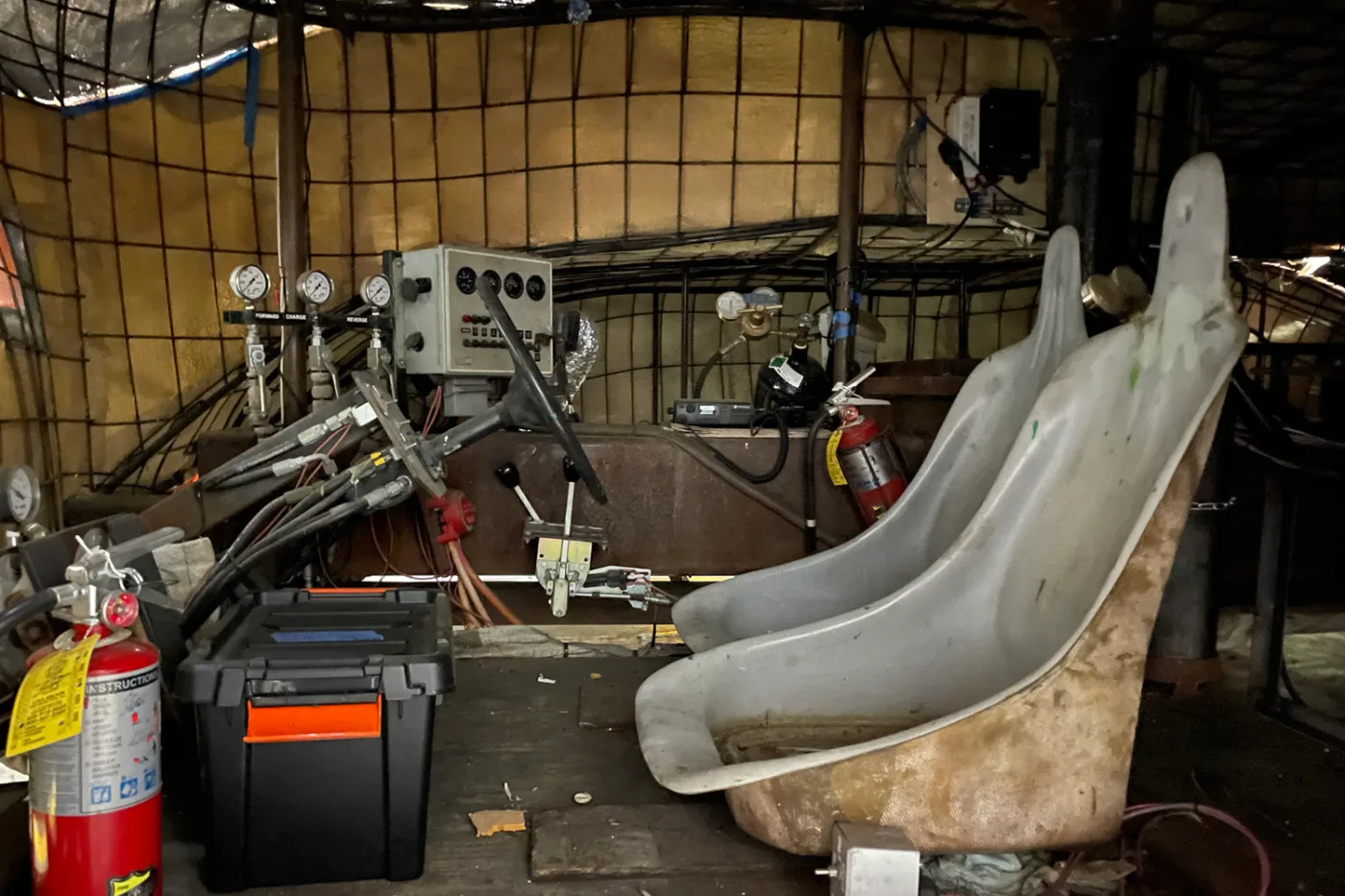 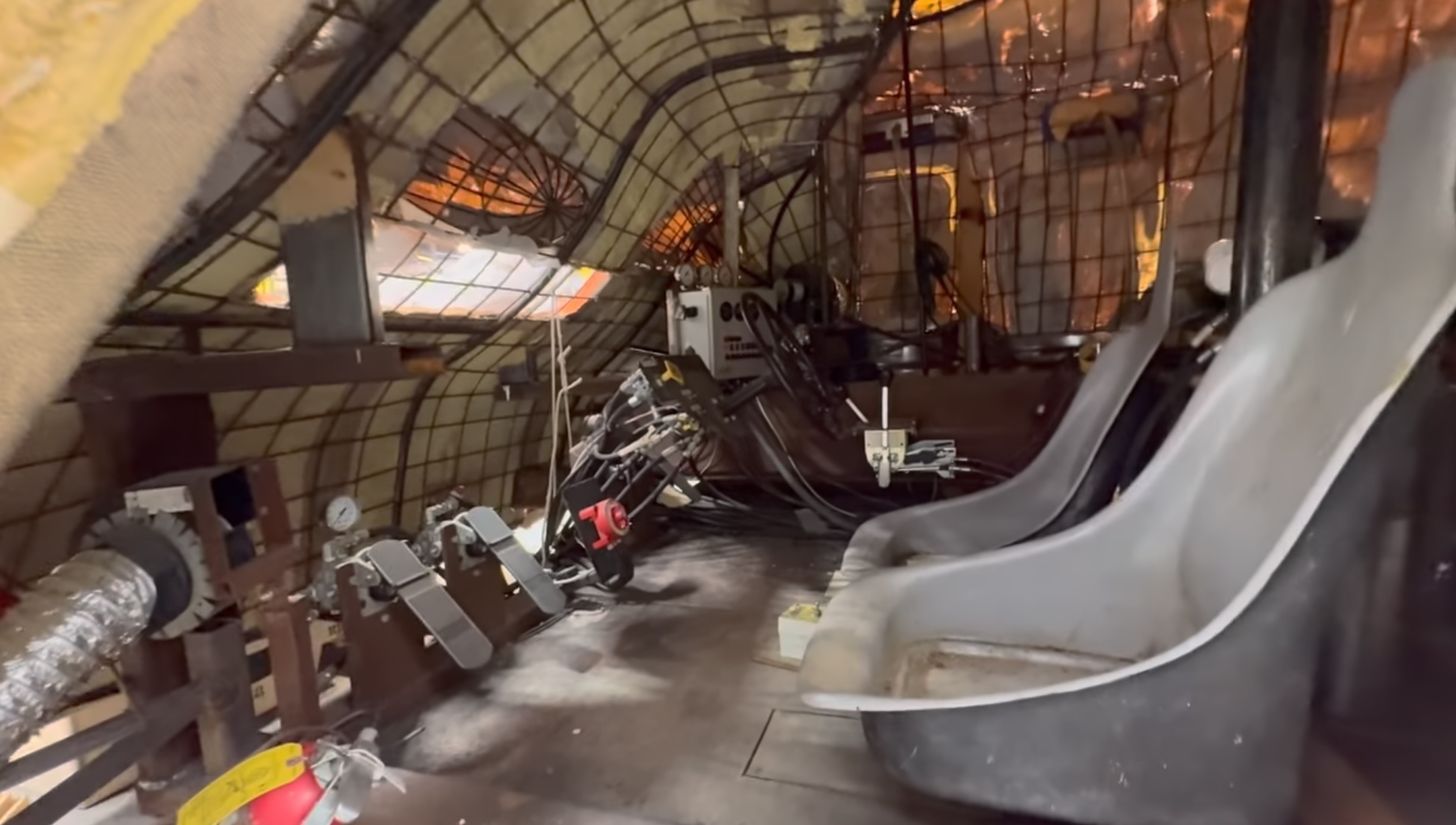 We walked inside the warehouse on a catwalk, so we could look down on the floats.
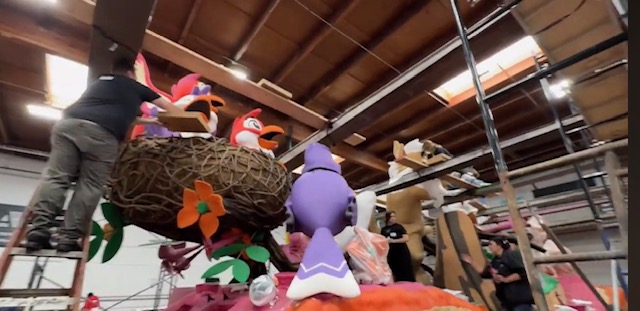 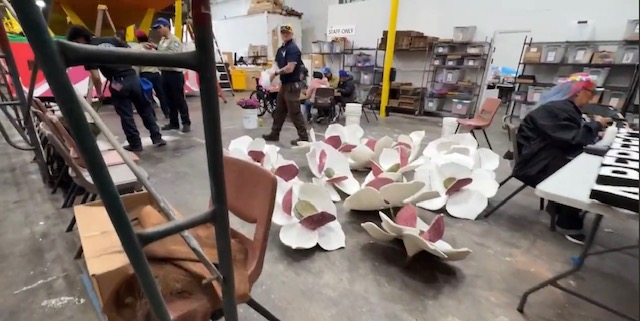 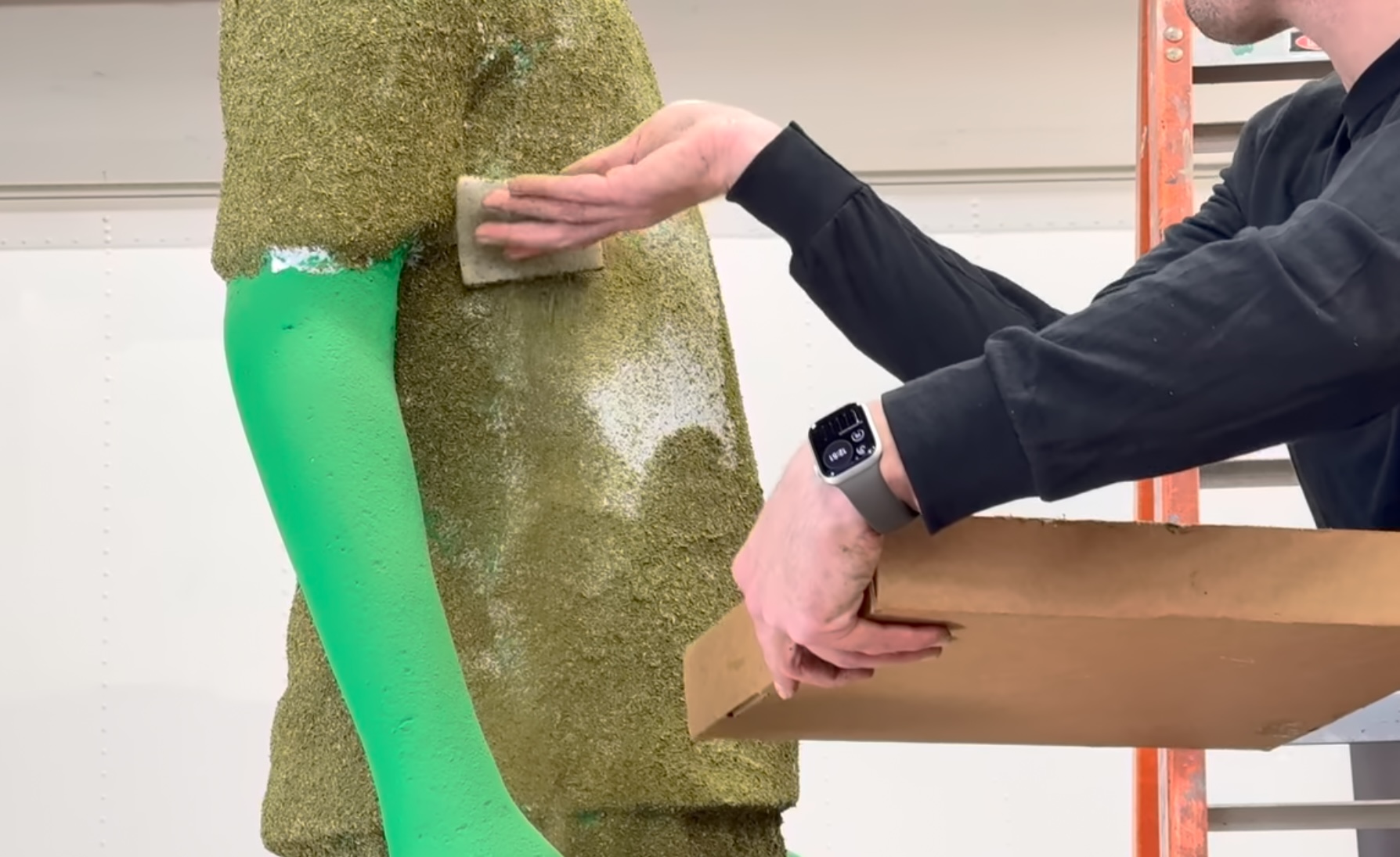 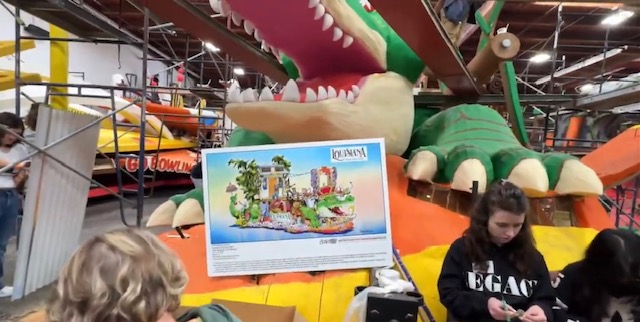 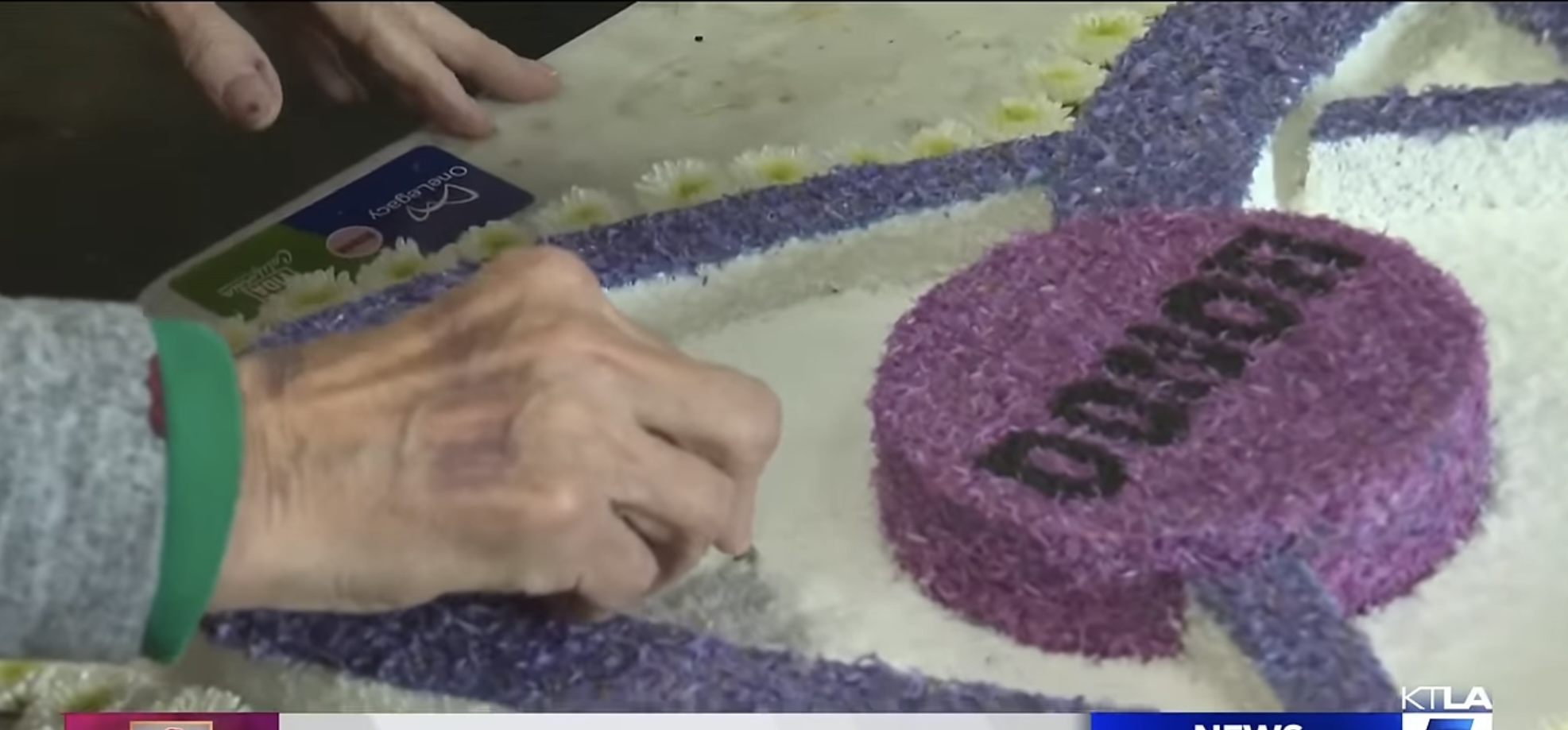 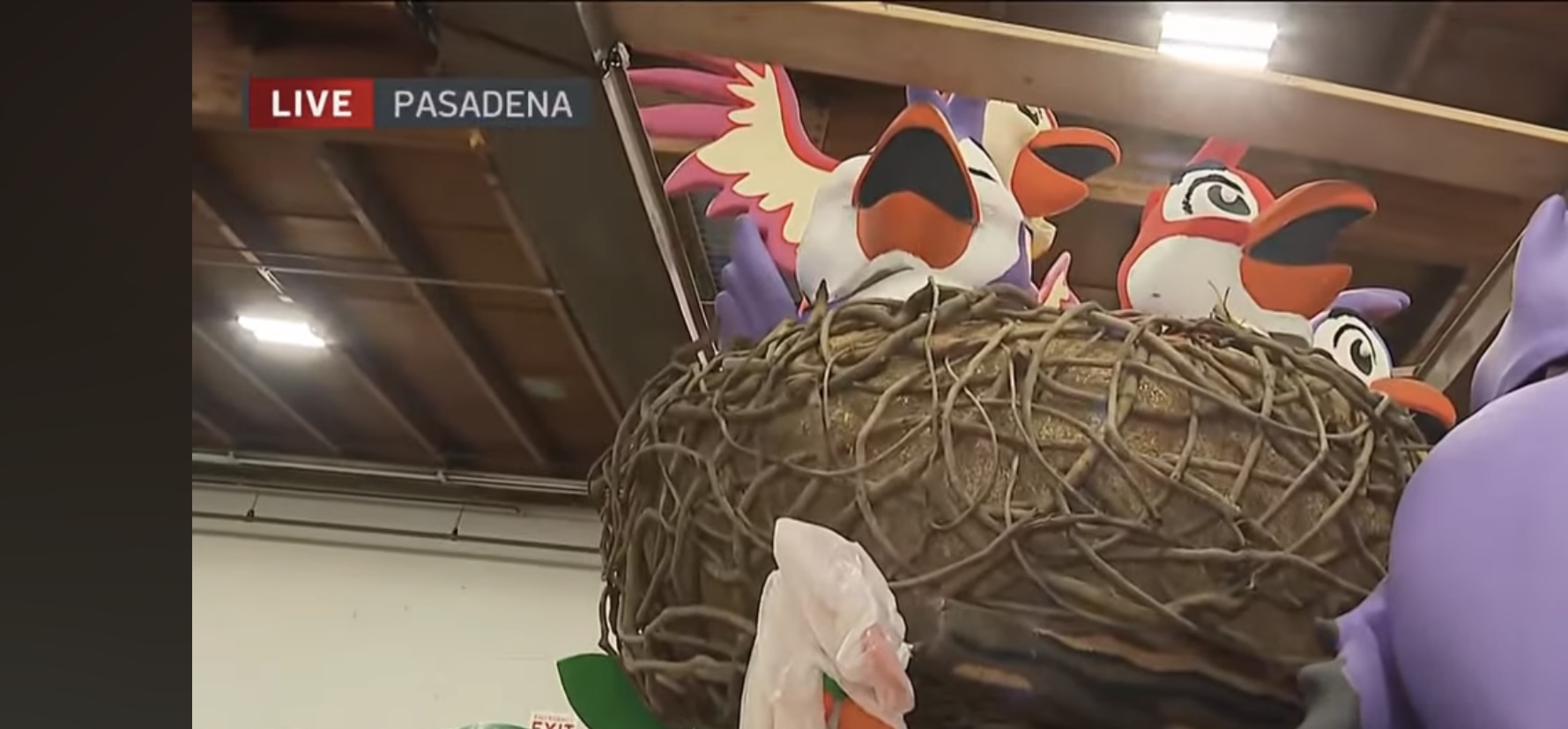 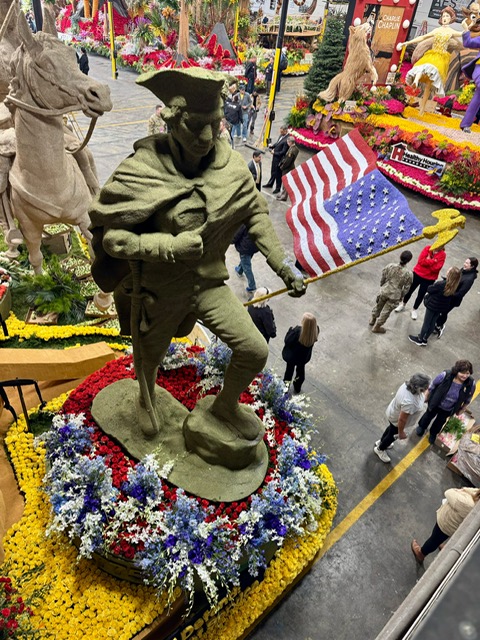 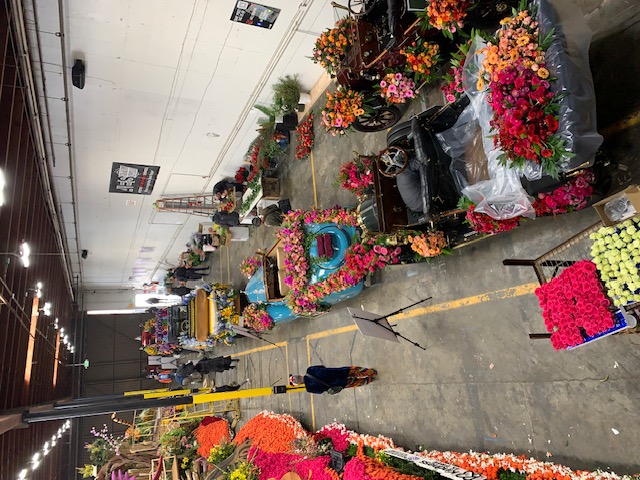 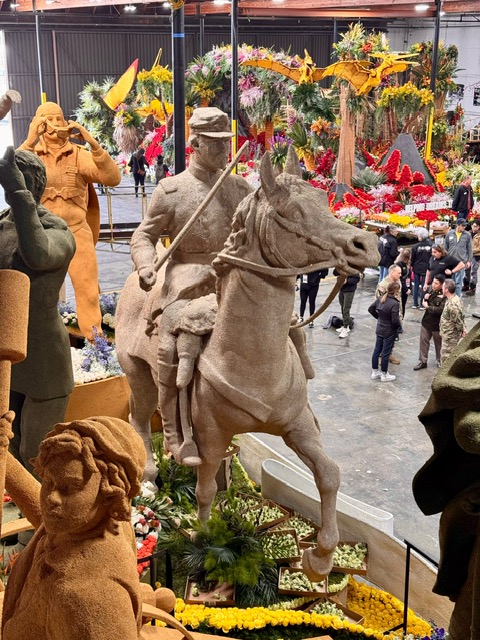 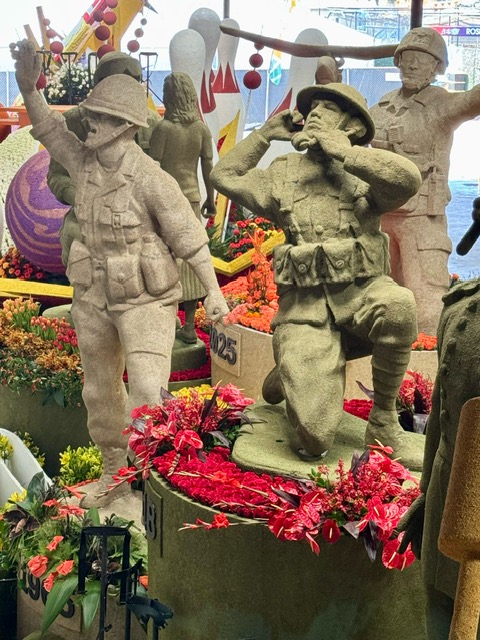 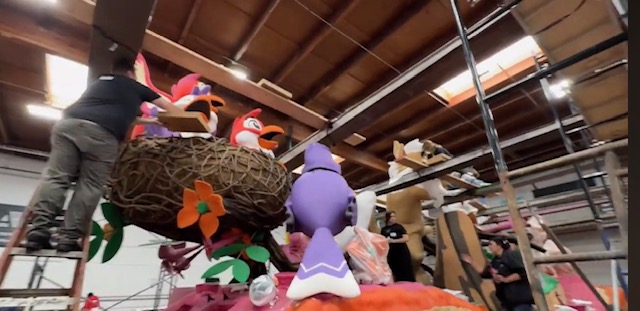 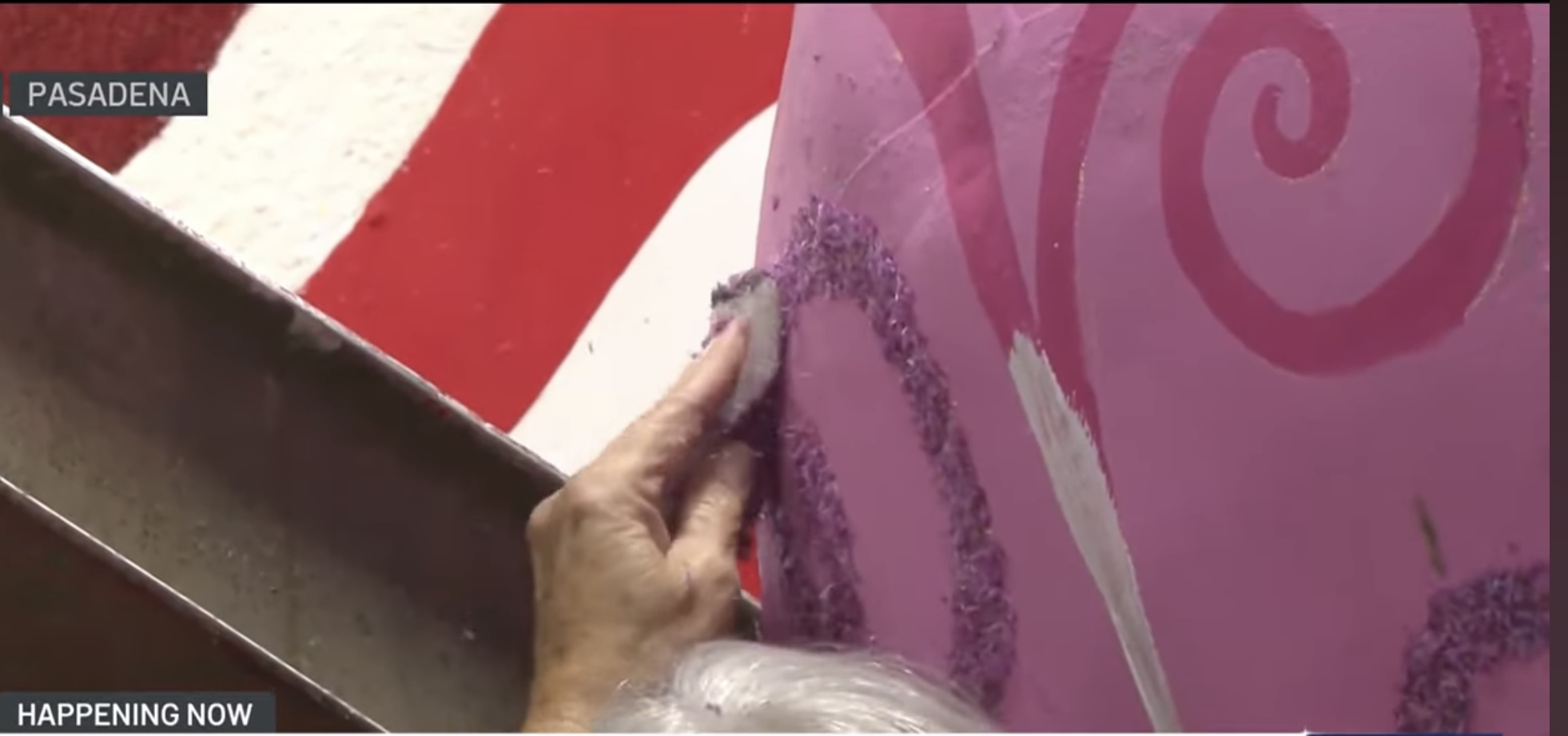 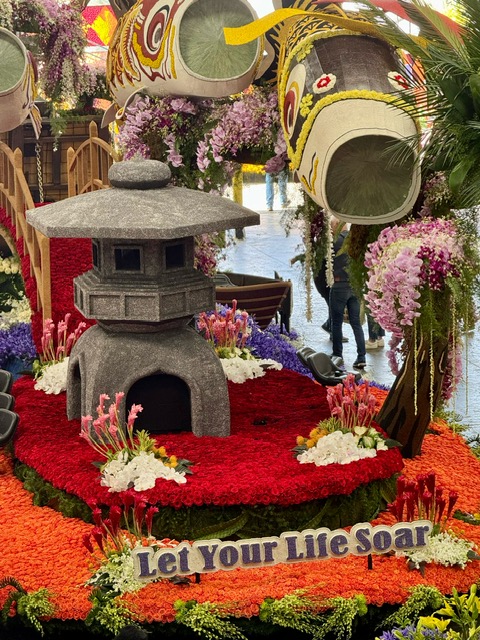 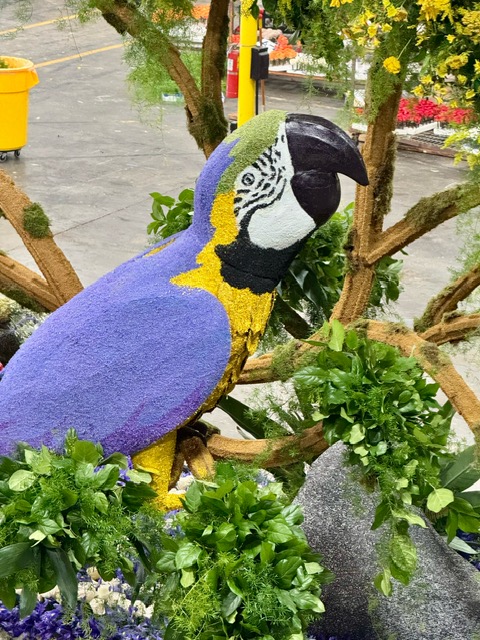 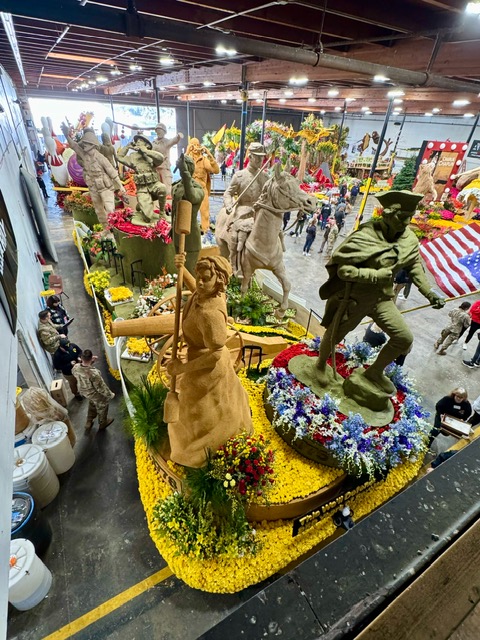 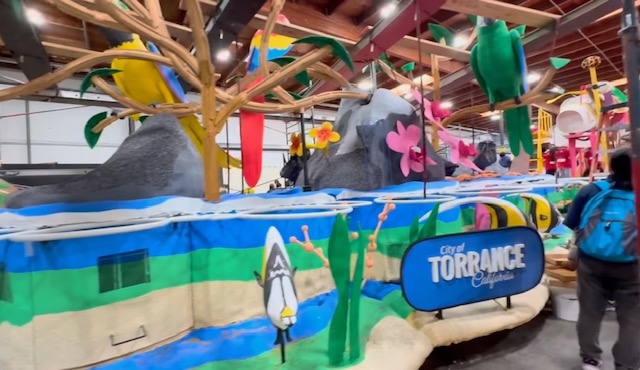 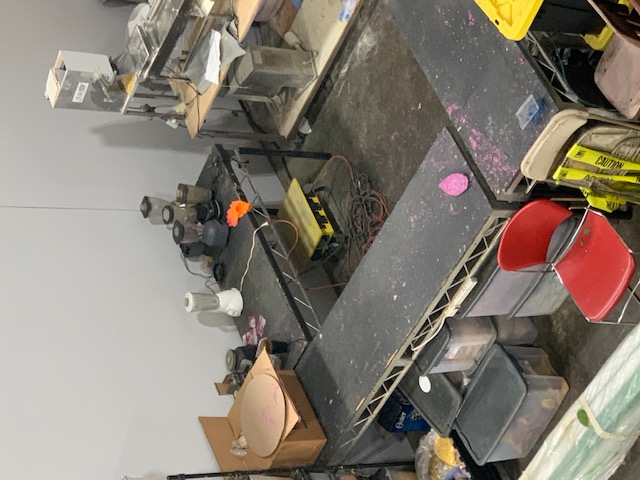 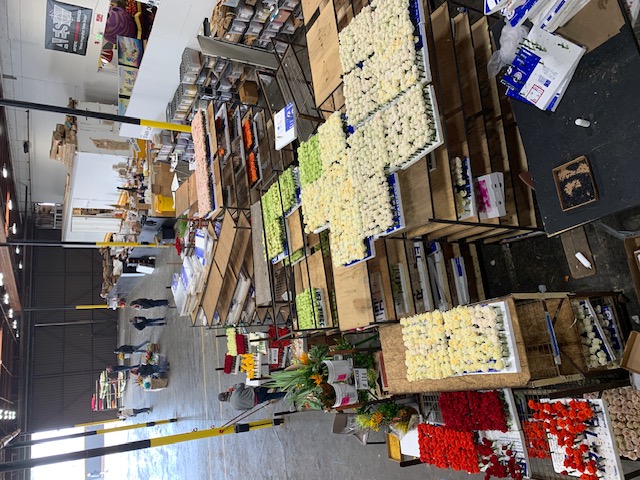 Glue Station
Types of glue used

White Glue
Rubber Cement
Contact Cement
Sticky Glue
Adhesive Spray
Hot Pay Glue
Quick-setting “oasis” Glue
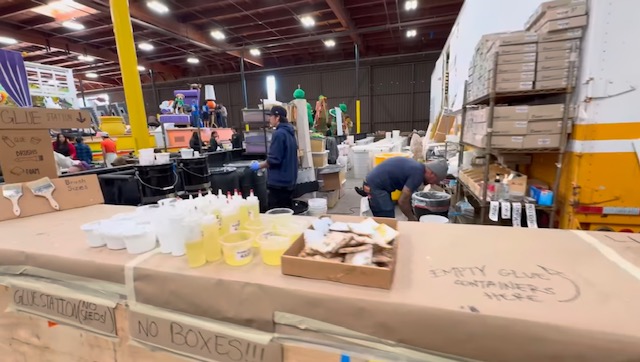 The City of Torrance’s float was designed by a high school student. “What a Beautiful Day”
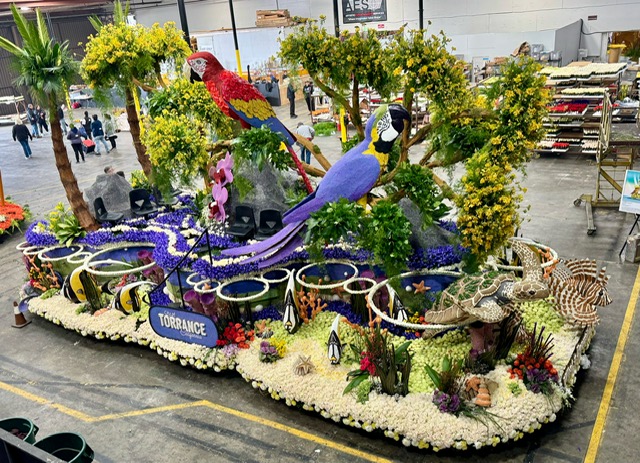 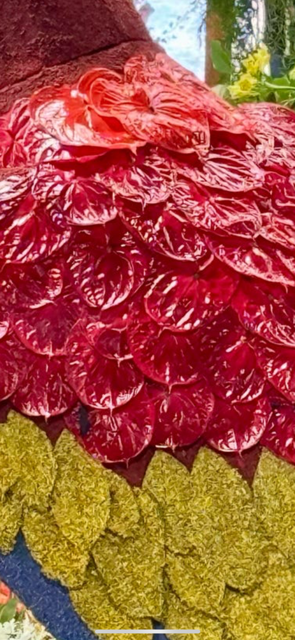 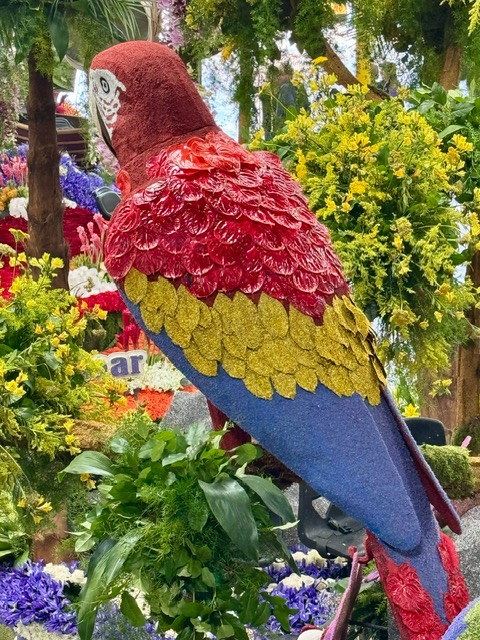 Parrot is detailed in statice, blue delphinium and red anthurium petals.
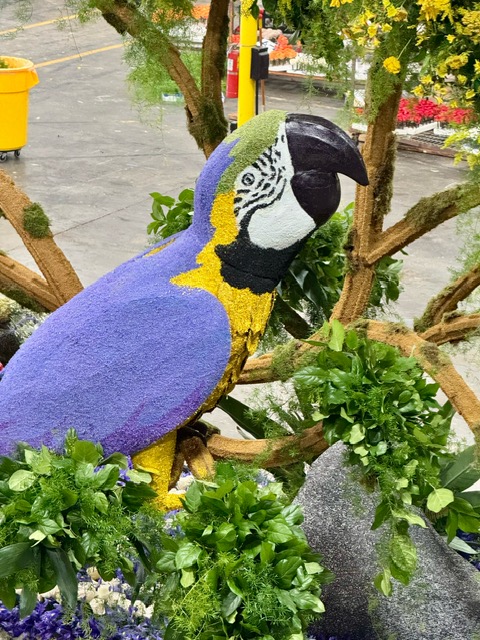 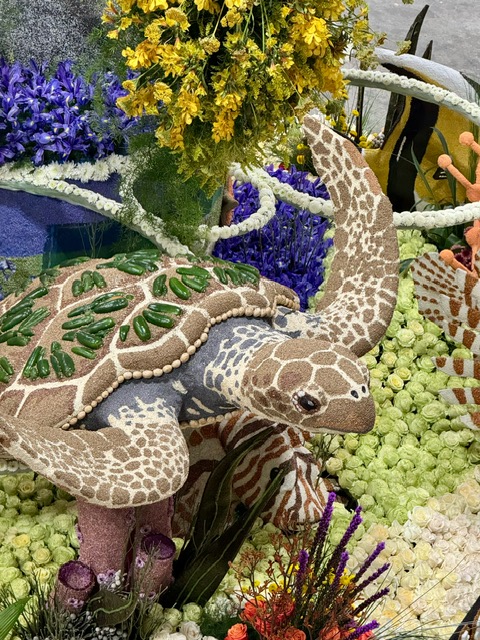 The sea turtle glides above the blue irises and hydrangea petals. His back is adored with green peppers
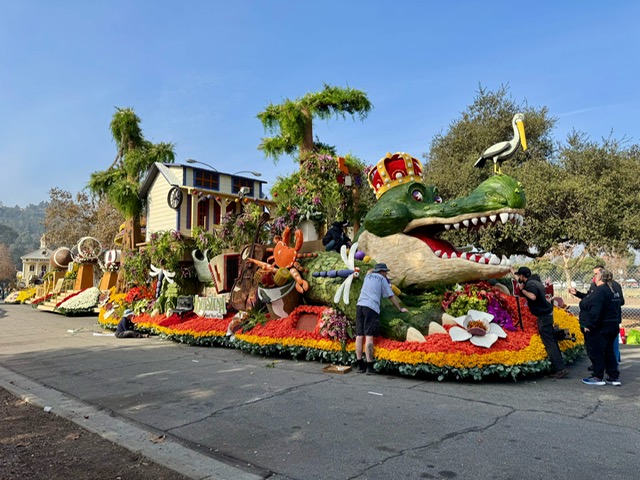 The float from Louisiana, “Celebration Gator,” featured a giant alligator crafted from lime slices, broccoli florets, ti leaves, and bell peppers.
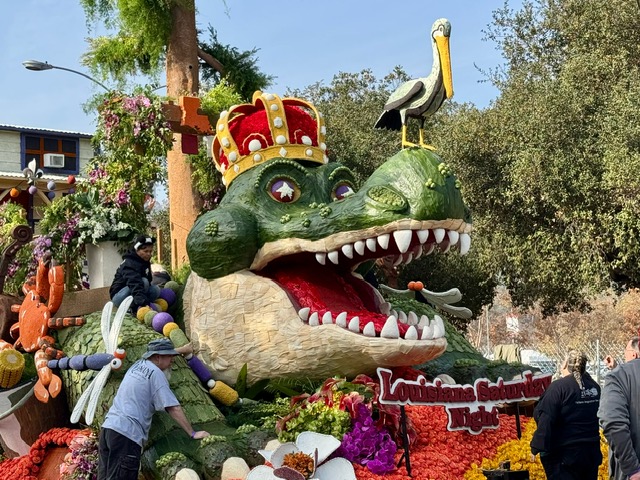 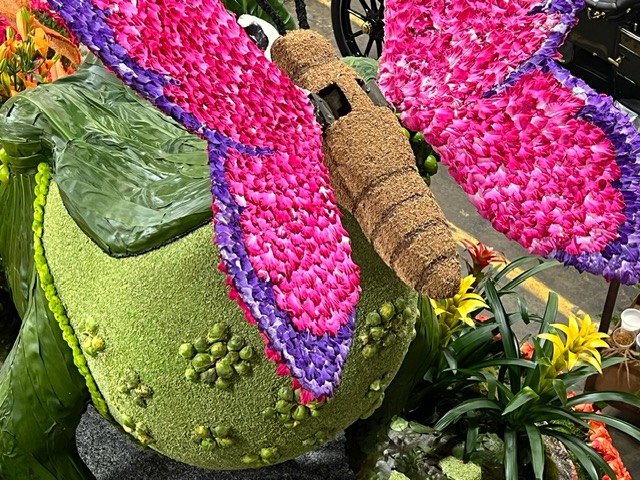 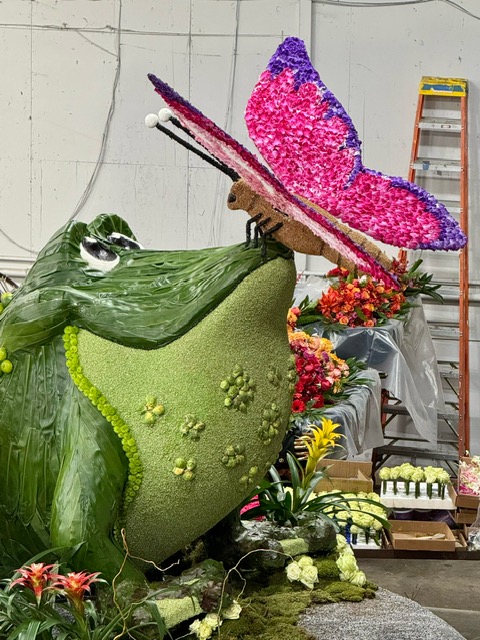 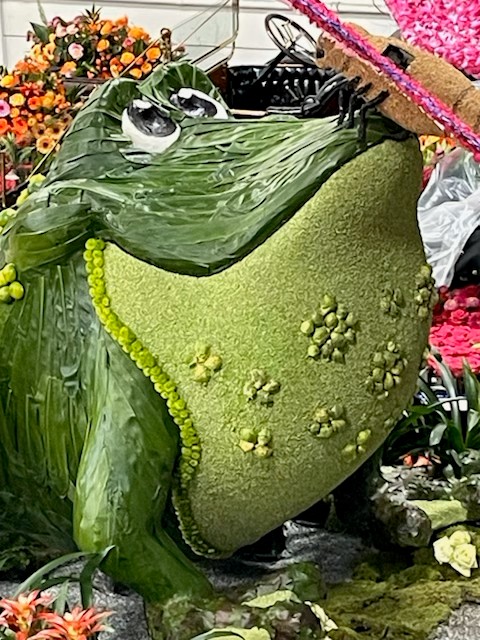 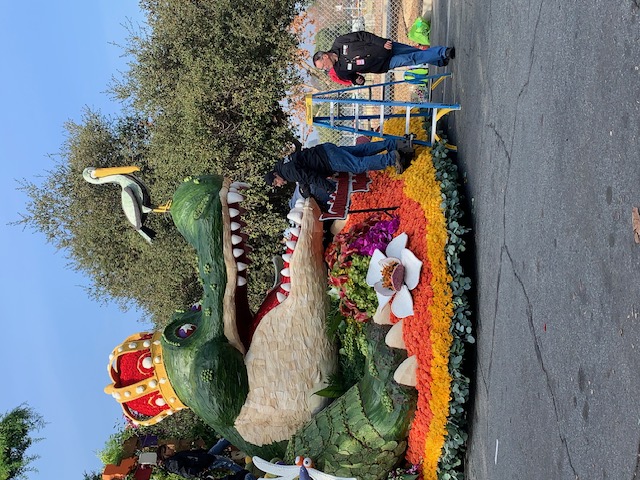 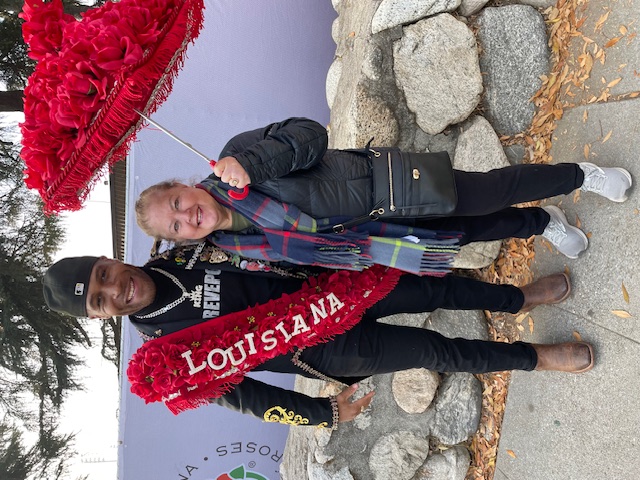 This gentleman was a float rider for the Louisiana float.
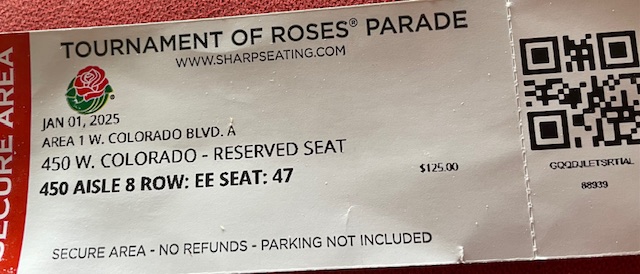 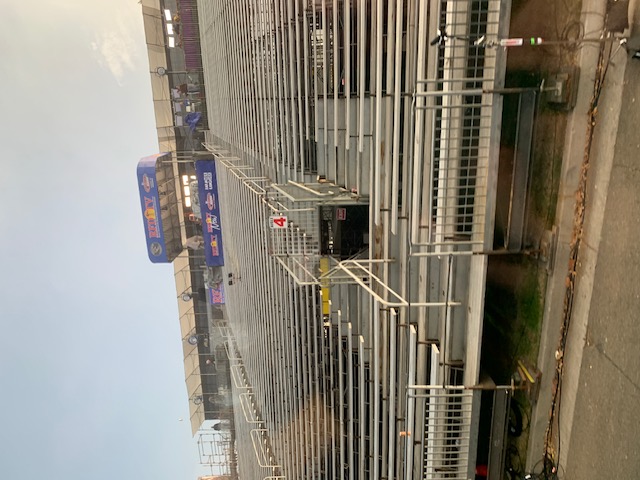 Assigned stadium seating is purchased months before the parade day, ranging $75 to $125 per seat.
Stadium seats are installed along the complete parade route, even in residential areas.
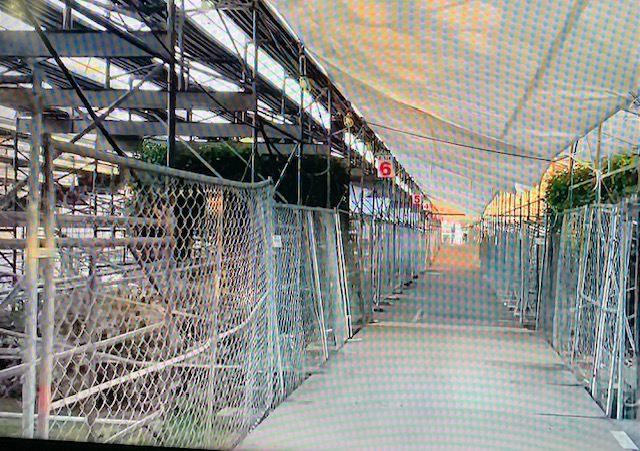 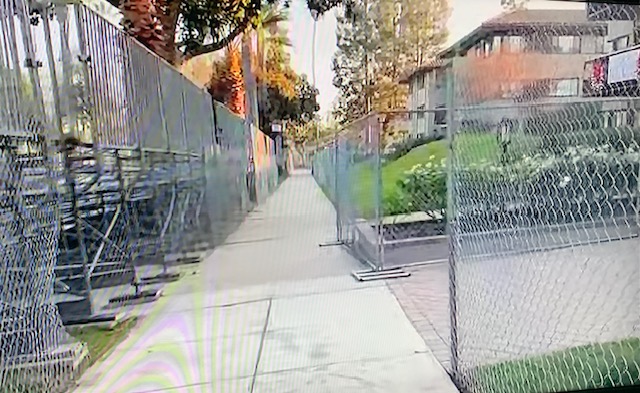 Overnight parking on Pasadena streets begins at noon the day before the parade.There is no parking along the parade route.The company that sells the stadium seating suggest places to park close to your paid seat.Seating in the downtown area can be marked off the day before by tape, and markers. Overnight camping is allowed.
Our view from our seat.  It was a distance from the street.  We had stadium pads to sit on, the metal was cold.
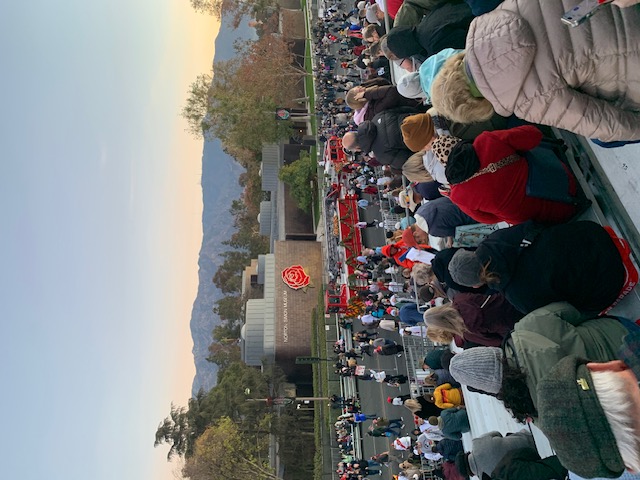 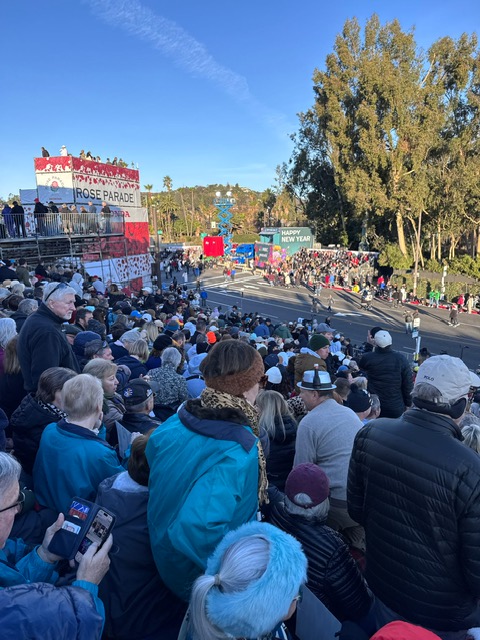 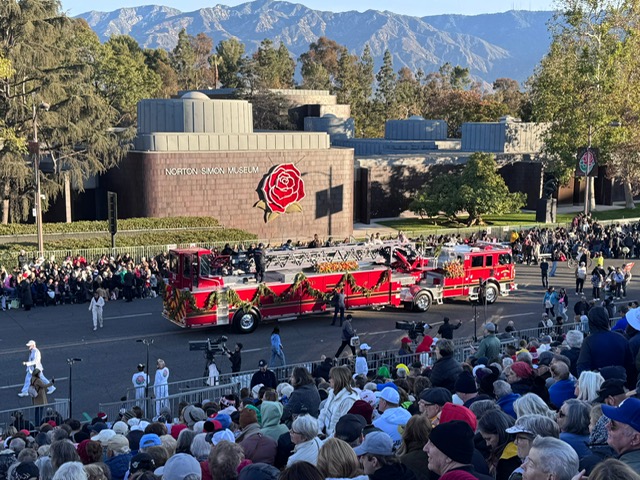 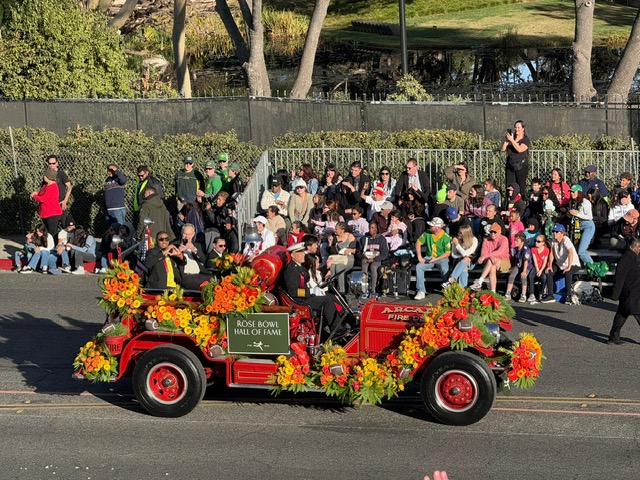 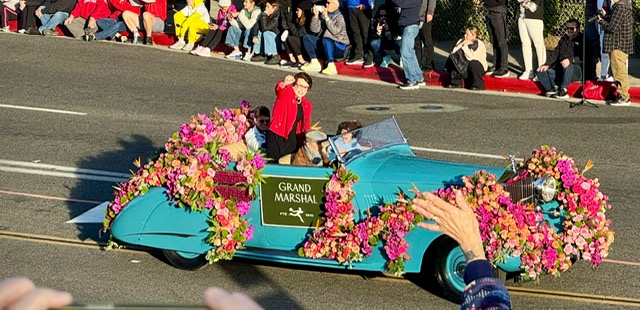 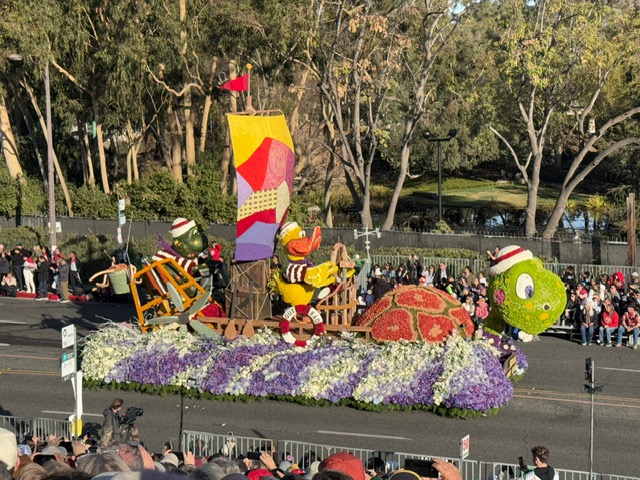 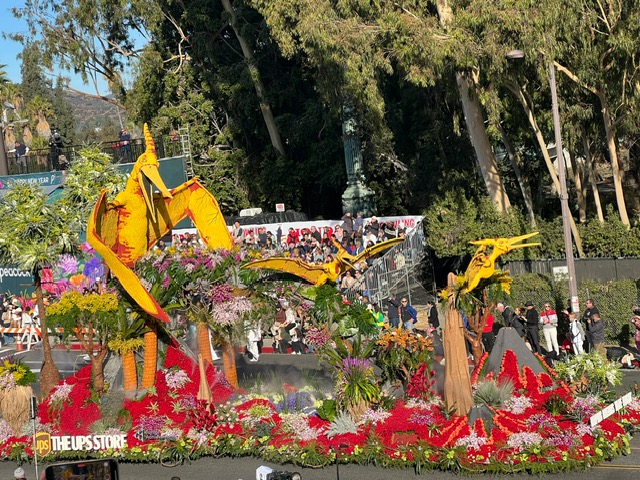 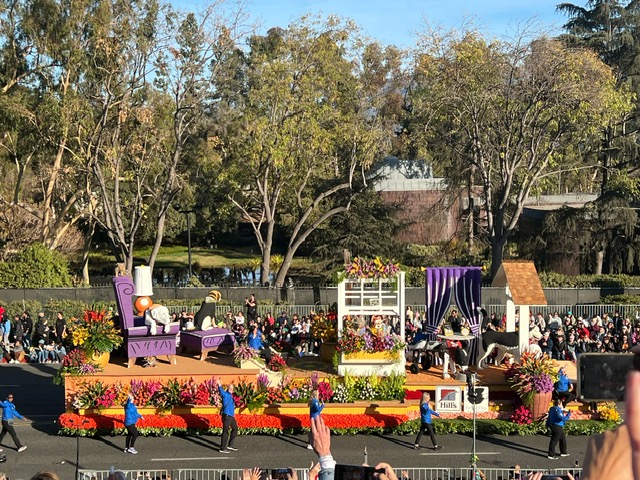 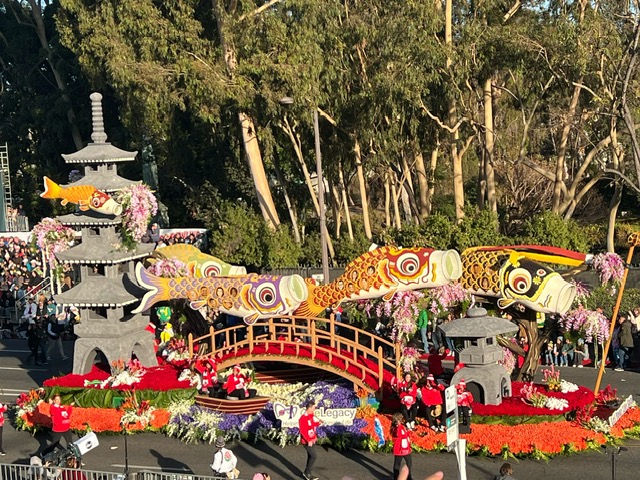 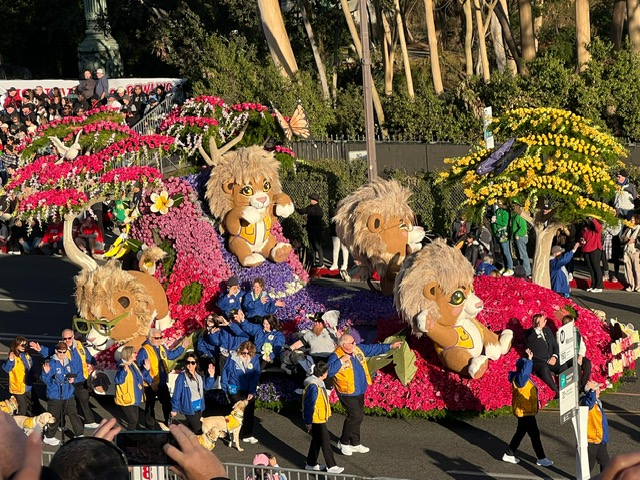 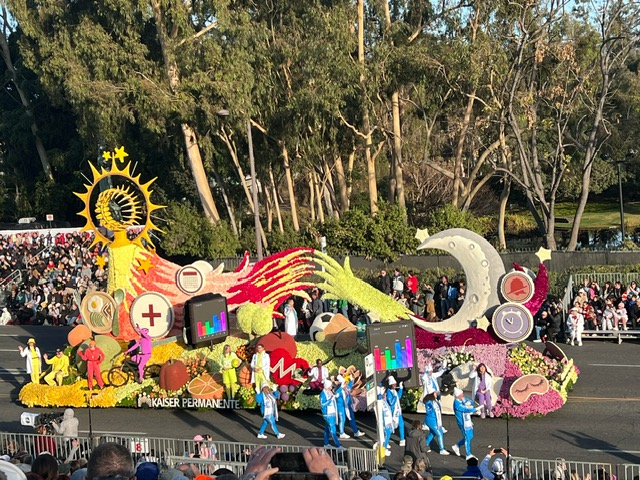 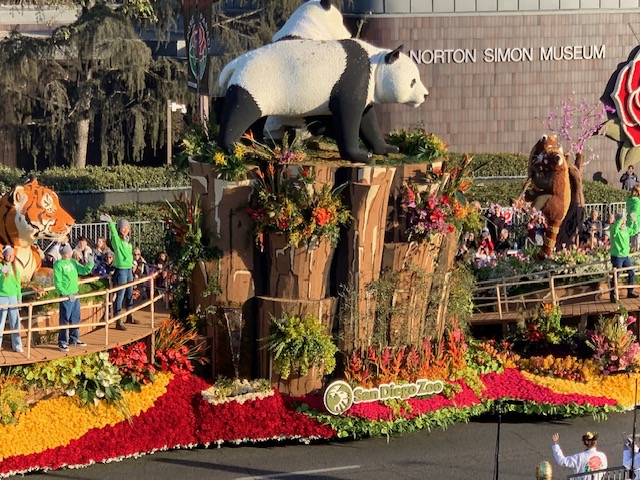 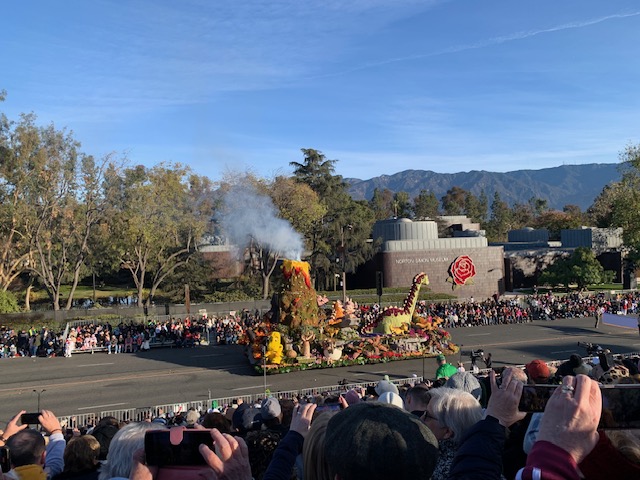 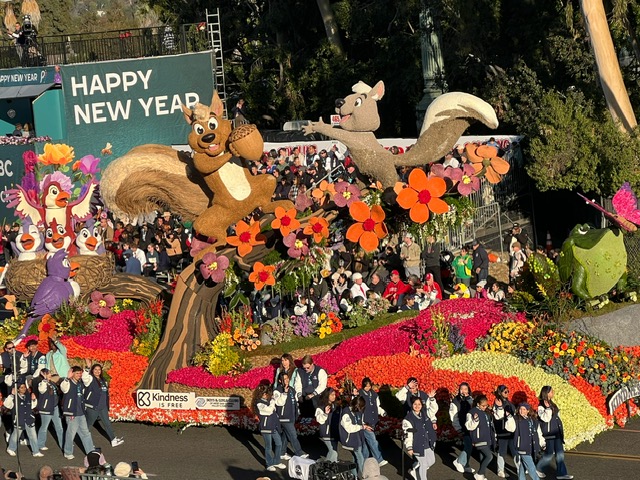 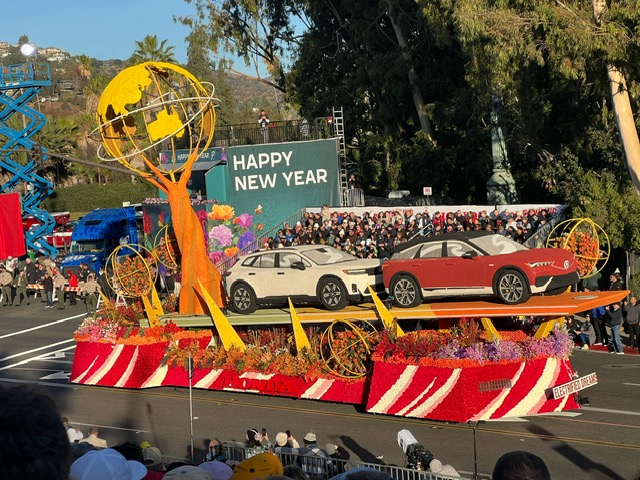 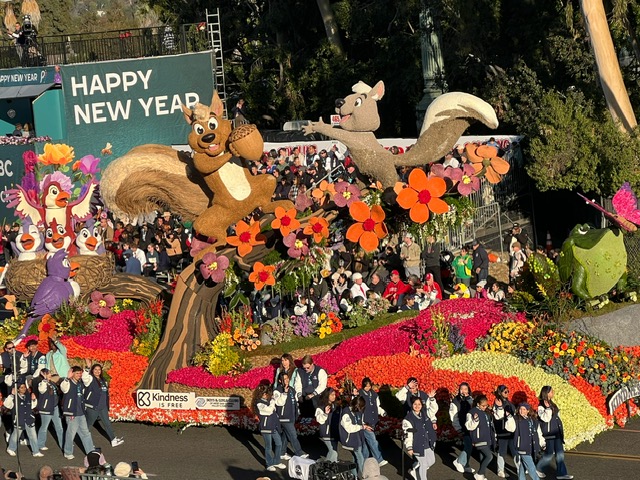 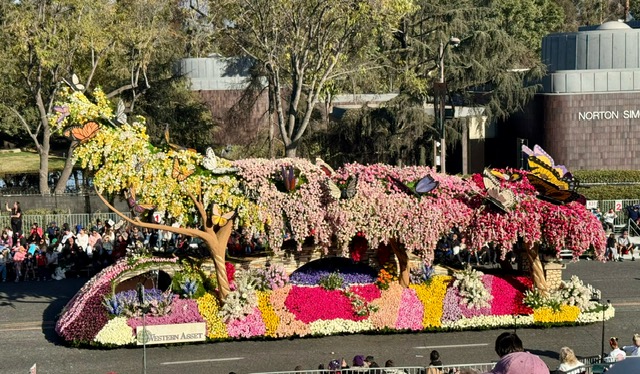 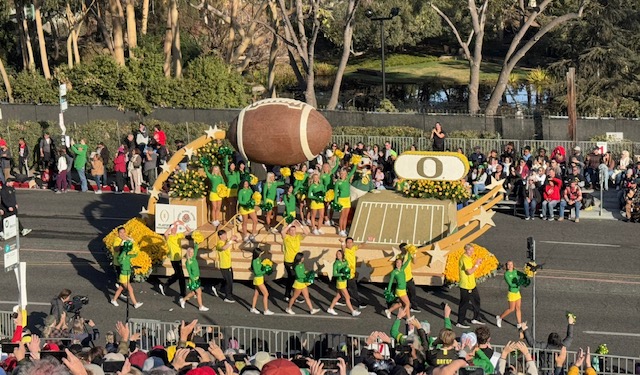 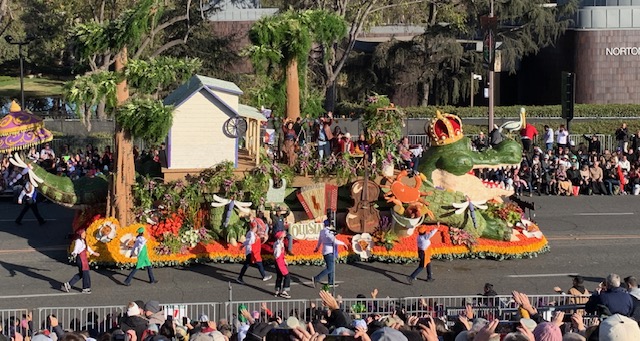 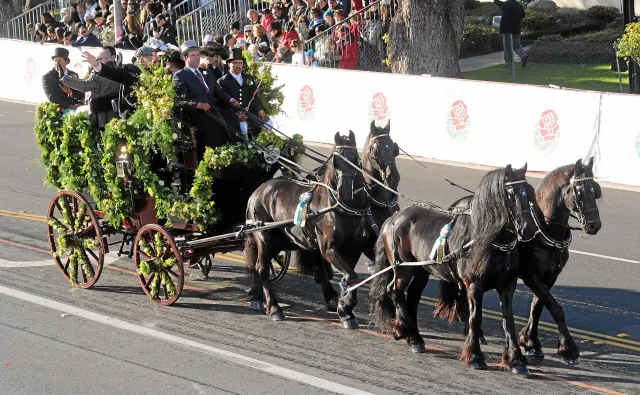 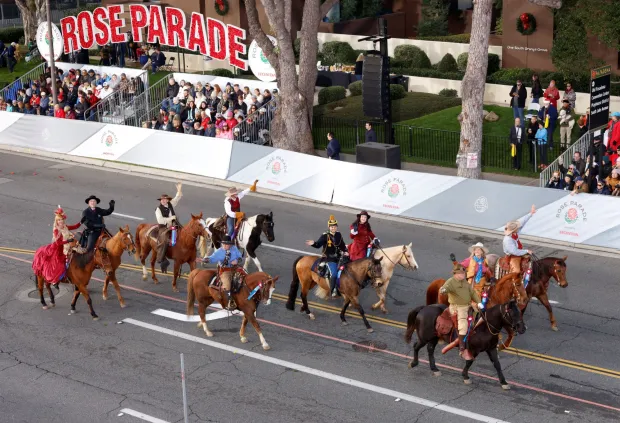 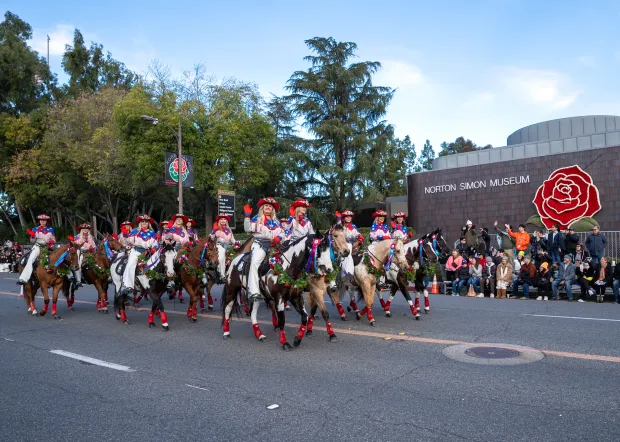 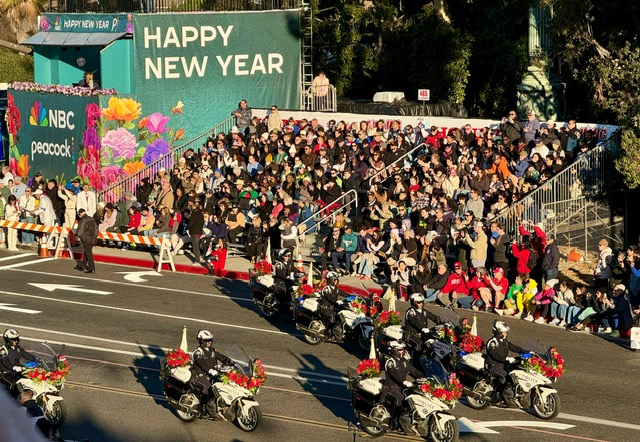 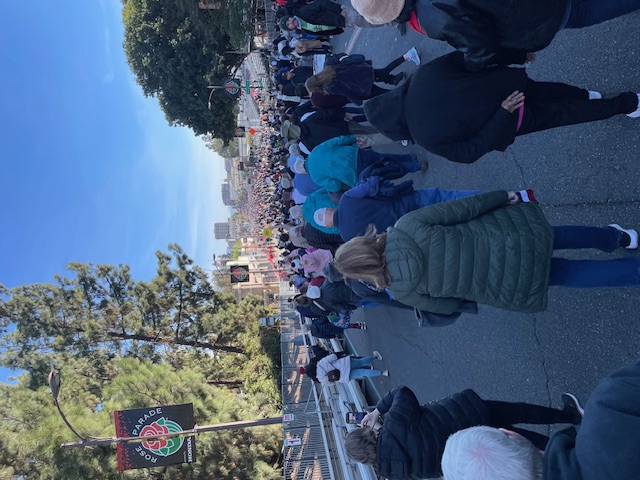 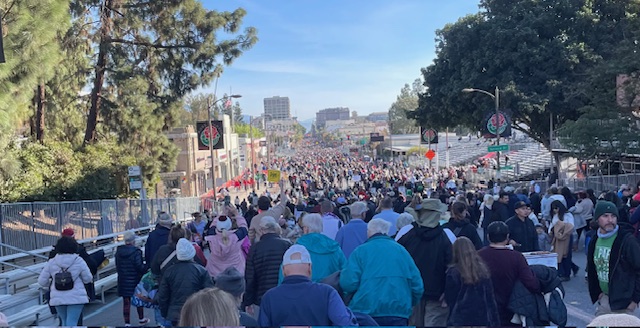